M. Contalbrigo
MC contriuted to the BSM studies in the electro-weak sector (n oscillations, KL rare decays) 
and in estalishing a new investigation paradigm in the strong sector (nucleon 3D):
Strong force dynamics in the confined state probed by parton transverse degreees of freedom
MC is CERN 
SPSC member
COSY
Spin in accelerators for BSM physics
NA48 
CP-violation in kaon sector
NOMAD 
Neutrino oscillaitons
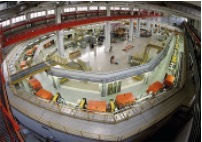 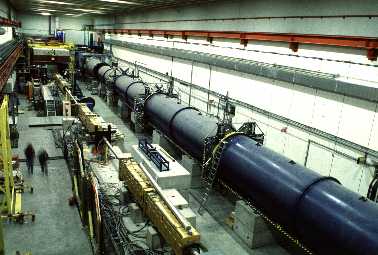 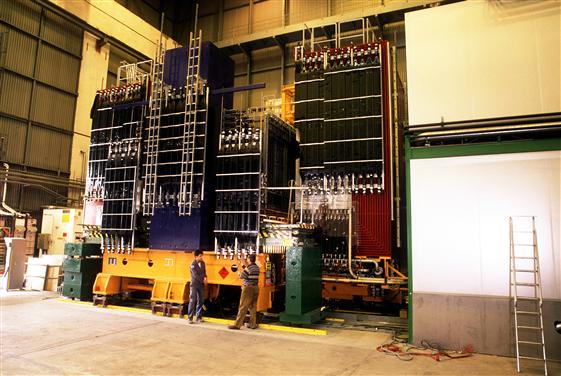 HERMES
Spin physics
EIC
Strong force dynamics (energy)
CLAS/CLAS12
Strong force dynamics (intensity)
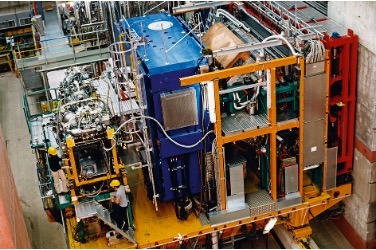 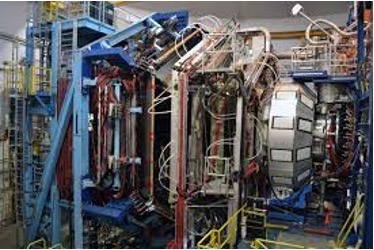 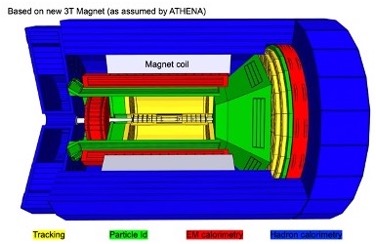 M. Contalbrigo
1
Nucleon 3D
Parton tranverse degrees of freedom carry unprecedented information on peculiar strong force dynamics
Quark up
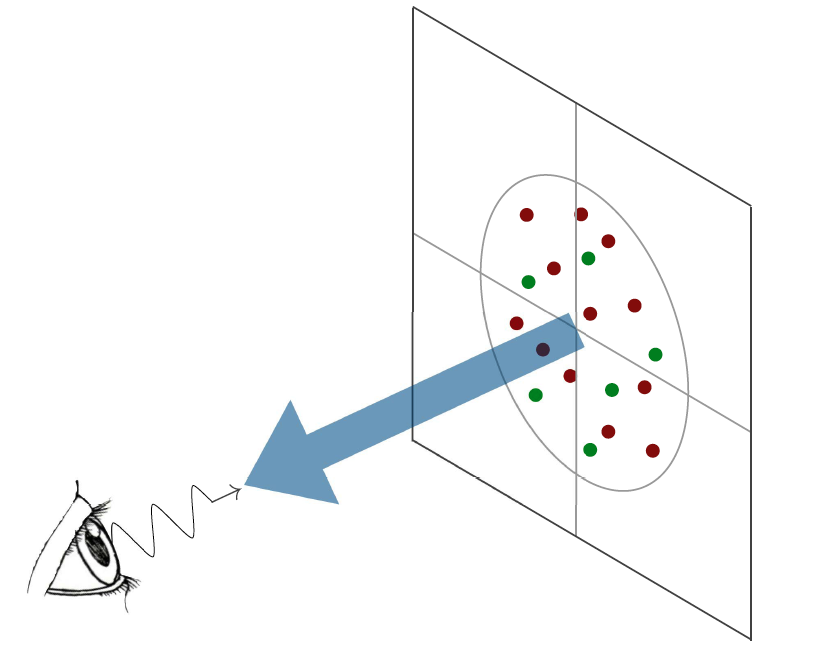 SIDIS   epe’X h
kT
bT
bT
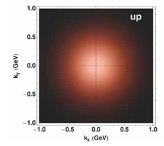 Transverse 
momentum
Excusive  epe’p’h  (g)
Transverse position
Transverse position
Quark down
Longitudinal momentum
k+=xP+
Longitudinal momentum
k+=xP+
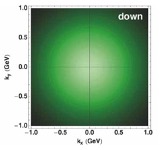 l
l
Photon Virtuality
Q2
Photon Virtuality
Q2
Transverse plane
Transverse plane
l
l
Impact on precise physics
up to LHC (W mass, low pT)
Confinement Scale
Hard Scale (High Energy Probe)
M. Contalbrigo
2
Nucleon 3D
Parton tranverse degrees of freedom carry unprecedented information on peculiar strong force dynamics
Quark up
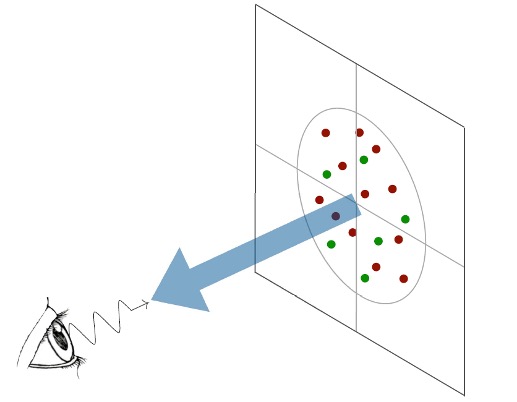 SIDIS   epe’X h
kT
bT
bT
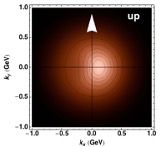 Spin
Transverse 
momentum
Excusive  epe’p’h  (g)
Transverse position
Transverse position
Quark down
Longitudinal momentum
k+=xP+
Longitudinal momentum
k+=xP+
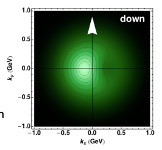 l
l
Photon Virtuality
Q2
Photon Virtuality
Q2
Transverse plane
Transverse plane
l
l
QCD spin-orbit effects
Natural asymmetries
(SSA, DY Lam-tung, e+e-)
Confinement Scale
Hard Scale (High Energy Probe)
M. Contalbrigo
3
SIDIS Cross-Section
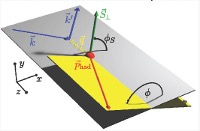 M. Contalbrigo
4
SIDIS Cross-Section
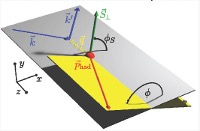 M. Contalbrigo
5
SIDIS Cross-Section
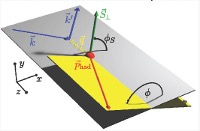 Parton fragmentation function
Hard scattering
+
+
Parton distribution function
+
+
TMD Factorization
holds for pT<<Q
Wide kinematic coverage is needed to resolve the convolution
M. Contalbrigo
6
M. Contalbrigo
MC contriuted to the BSM studies in the electro-weak sector (n oscillations, KL rare decays) 
and in estalishing a new investigation paradigm in the strong sector (nucleon 3D):
Strong force dynamics in the confined state probed by parton transverse degreees of freedom
MC is CERN 
SPSC member
HERMES  @ DESY (precursors)
First obsrvations 2001-2012
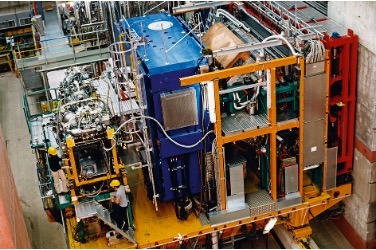 Deputy spokesperson
Analysis Corrdinator
Physics WG convener
Editorial Borad member
Run coordinator
Polarized target
Target coordinator
M. Contalbrigo
7
HERMES TARGET
MC as Target Coordinator   maintenance and analysis
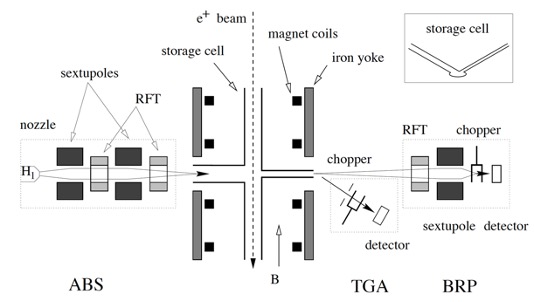 Unique target internal to a high-energy acelerator ring
Unpolarized gas, polarized hydrogen and deuterium

         No dilution of not polarized nuclear elements (vs NH3)

        Target cell to increase x 100 density 

                 Temperature 60-100 K

                 Areal density   1-2 1014 nucleons/cm2

                 Spin flip every 1 -3 minutes

                 P ~ 85 % longitudinal, ~ 73 % transverse
1997 Hydrogen run: atomic fraction and polarization
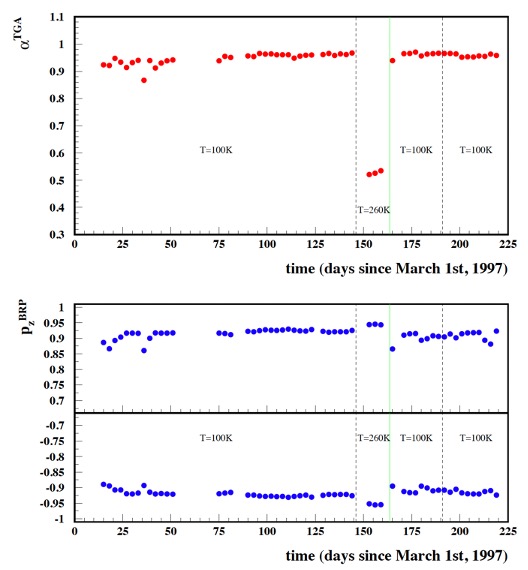 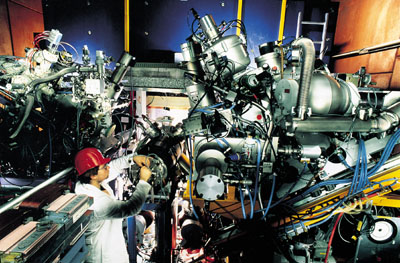 M. Contalbrigo
8
HERMES
MC as Deputy Spokesperson, Analysis Coordinator, EB member
Several first observations, limited in statistics 
but all configurations available ad pure target
Most precise flavor
separated multiplicity
Axial charge
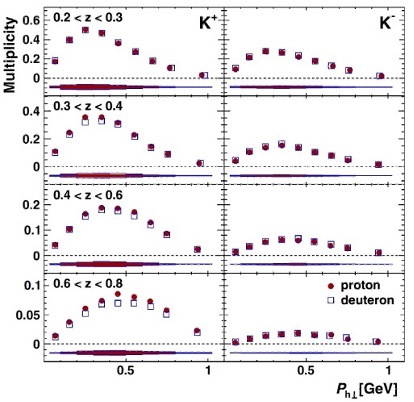 Most precise  DS = 0.330 +/- 0.039
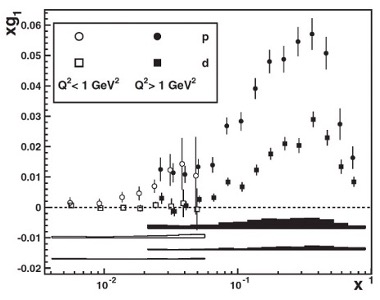 First Sivers and Transversity evidence
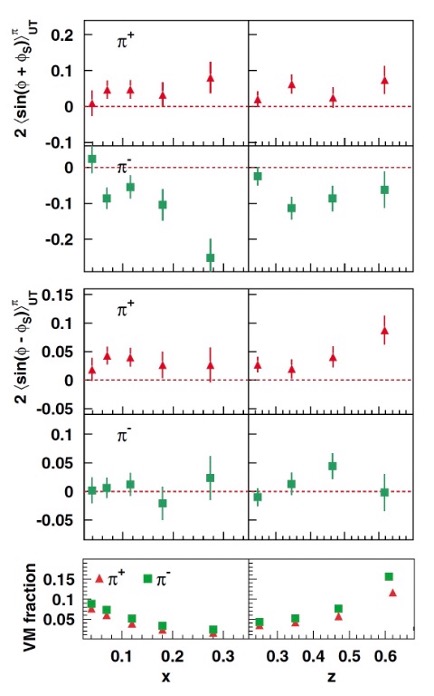 First Compton scattering with trasnversely polarized target
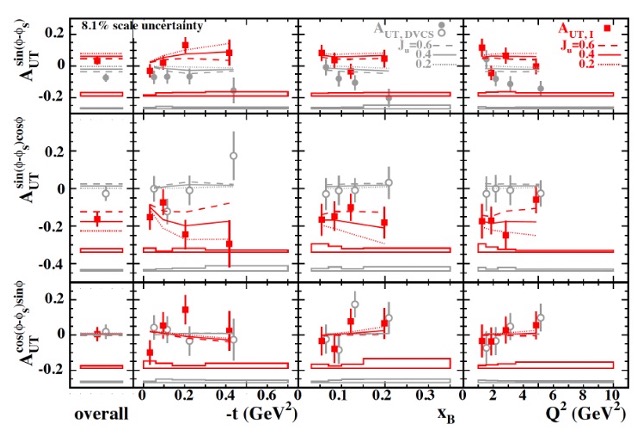 Tensor charge
Angular momentum
M. Contalbrigo
9
M. Contalbrigo
MC contriuted to the BSM studies in the electro-weak sector (n oscillations, KL rare decays) 
and in estalishing a new investigation paradigm in the strong sector (nucleon 3D):
Strong force dynamics in the confined state probed by parton transverse degreees of freedom
MC is CERN 
SPSC member
HERMES  @ DESY (precursors)
First obsrvations 2001-2012
CLAS/CLAS12 @ JLab (luminosity)
Valence region 2010-
MC is NFN National Responsible
MC as INFN Gr3 Coordinator
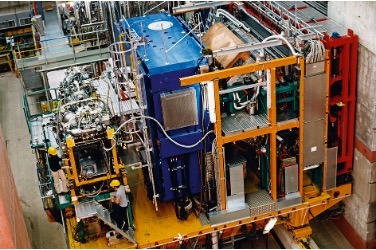 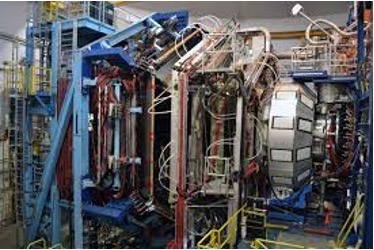 FE group: 8 researchers
JLab Collaboration ~ 50 researchers
Responsible of laboratories: 
    Cherenkov detectors 
    Photosensors
    Superconducting magnets

Activity Leader
     Hadron Physics 3
     Strong 2020

Training Degree, PhD, Postdoc
Deputy spokesperson
Analysis Corrdinator
Physics WG convener
Editorial Borad member
Run coordinator
Experiment spokesperson
CLAS Coord. Committee member
Physics WG convener
Run coordinator
Chair of Jlab User Organization
RICH Project Leader
PI CLASMED project
Compact SC magnets
Polarized target
Target coordinator
Spokesperson transverse target RG
Polarized target
M. Contalbrigo
10
Transversely Polarized Target
MC is spokesperson of transverse target experiments
Exclusive physics and mechanical properties
Most sensitive configuration for
               QCD spin-orbit effects
               Tensor charge of the nucleon
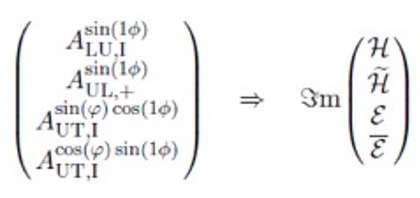 SIDIS  spin-orbit and and tensor charge
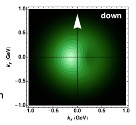 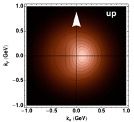 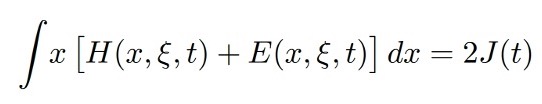 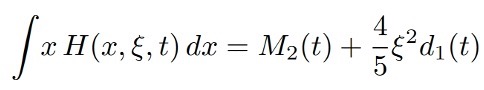 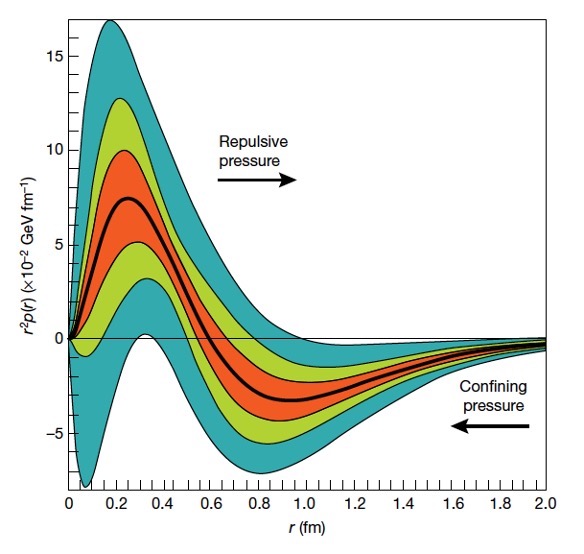 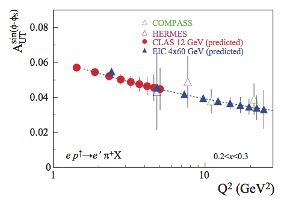 M. Contalbrigo
11
CLAS12 @ Jefferson Lab
MC is chair of Deep-Process Working Group since 2016.     First CLAS12 publications came from DPWG.

Unprecedented precision, valence region coverage, discovery potential.
Exclusive physics and mechanical properties
SIDIS  physics and tensor charge
ep  e’hX
S. Diehl et al., e-Print: 2101.03544
ep  e’p’g
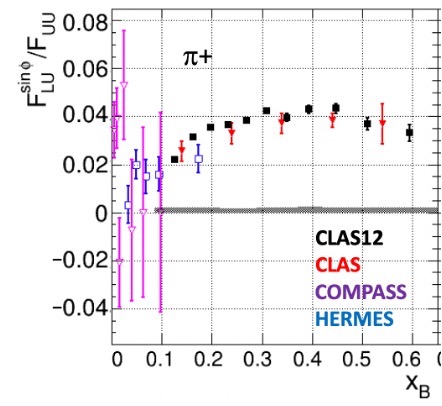 N.Hirlinger et. al.  PRC  98 4 (2016) 045203
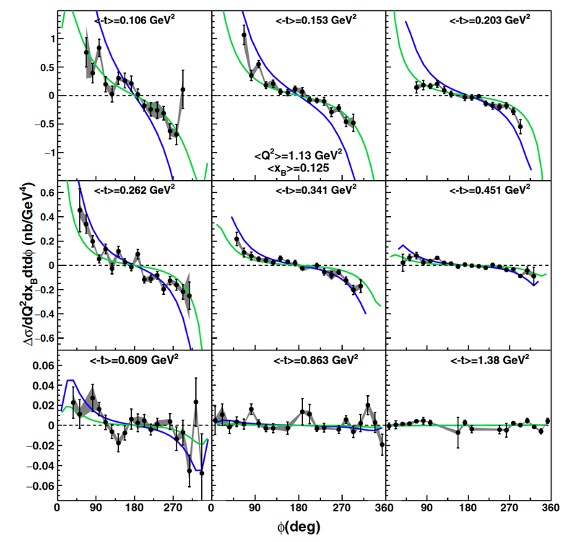 Superior
Precision
(valence)
Cross
section
ep  e’hhX
T.B. Hayward et al., PRL 126 (2021) 152501
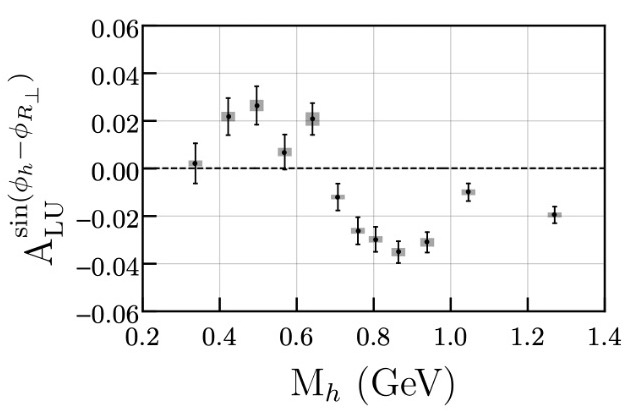 New evidence of
spin-orbit effect
M. Contalbrigo
12
CLAS12 RICH
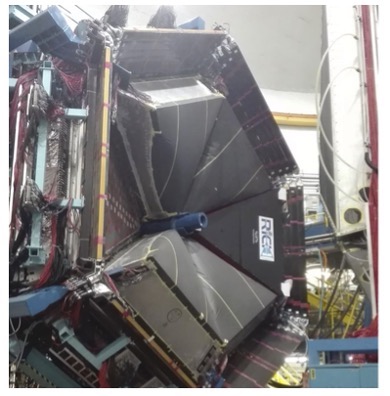 RICH detector to access the strange (kaon) sector

MC is RICH Project Leader and PI of CLASMED   
      Coordination 
      Design 
      Front-end electronics     
      Optical component R&D and characterization

First module installed in 2018 before data-taking
Second symmetric module expected in 2022, before polarized runs
Effective suppression of mis-identifications (direct light)
Good hadron separation (direct light)
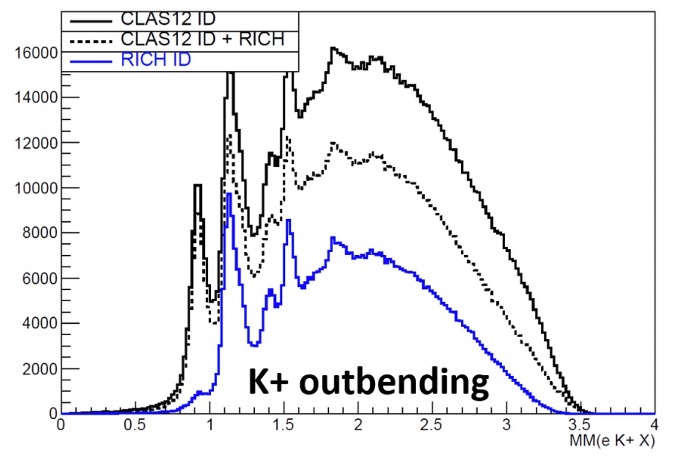 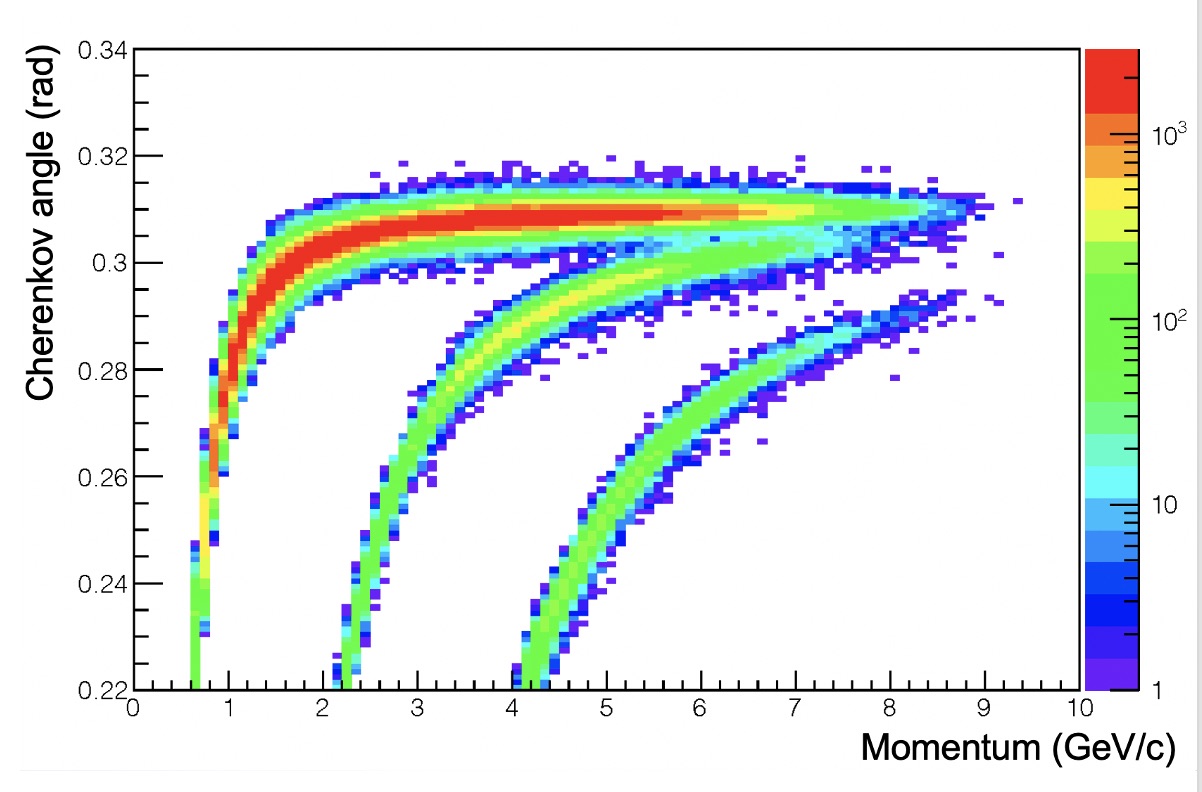 L
p
p
k
p
M. Contalbrigo
13
RICH Achievements
Aerogel
World leading transparency 
at such large refractive indexes and volumes
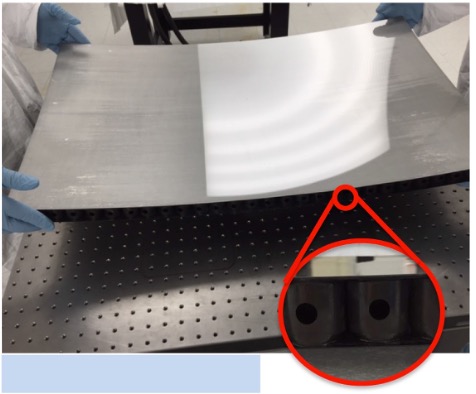 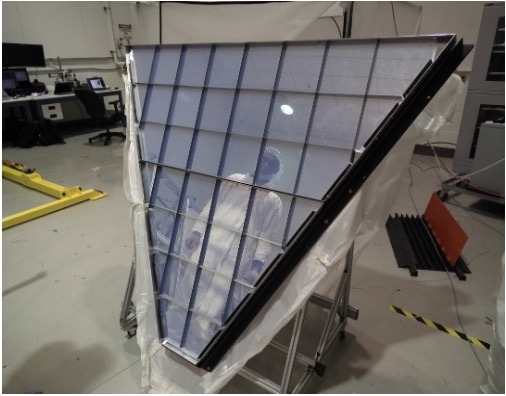 Carbon Fiber Mirrors (spherical)
to maximize lightness and stiffness. Consolidate technology (HERMES, AMS, LHCb) but ~ 30 % material budget reduction
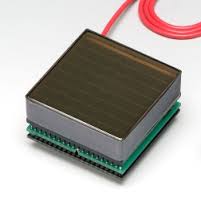 Photon Detector
First use of H8500/H12700 flat panel multi-anode PMTs
64 pixels on a 5x5 cm2 area
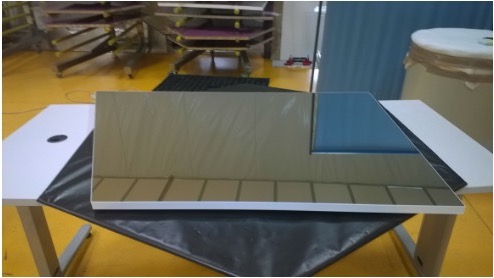 Glass-Skin Mirrors (planar)
Innovative technology never used in nuclear exps.~ 1/5 cost for squared meter vs CFRP
M. Contalbrigo
14
RICH Electronics
Readout Electronics

Compact (matches sensor area)
Modular Front-End (Mechanical adapter, ASIC, FPGA)
Scalable fiber optic DAQ (TCP/IP or SSP)
Tessellated (common HV, LV and optical fiber)
Developed for CLAS12 RICH
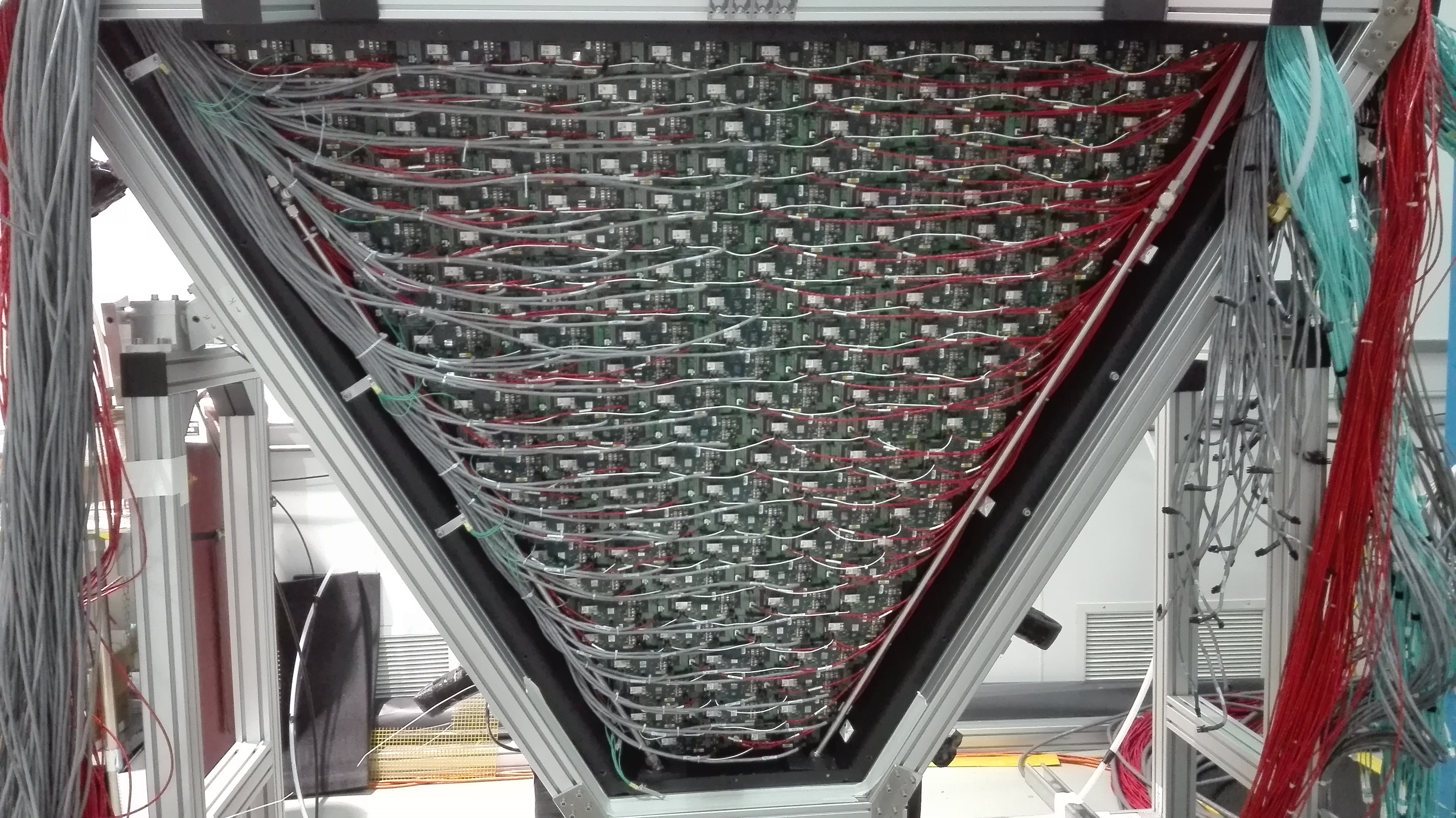 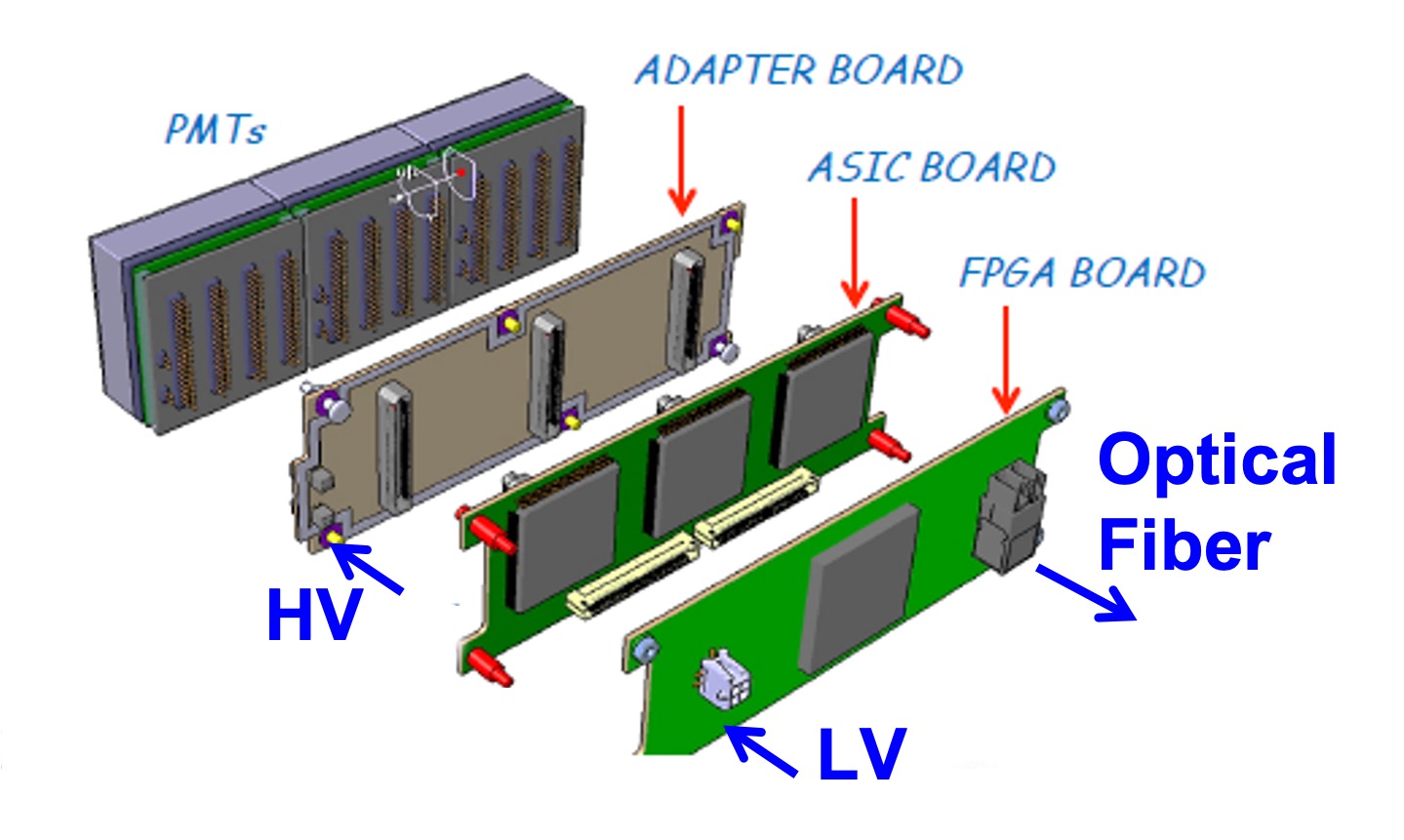 Coupled  to cool SiPM matrices for EIC
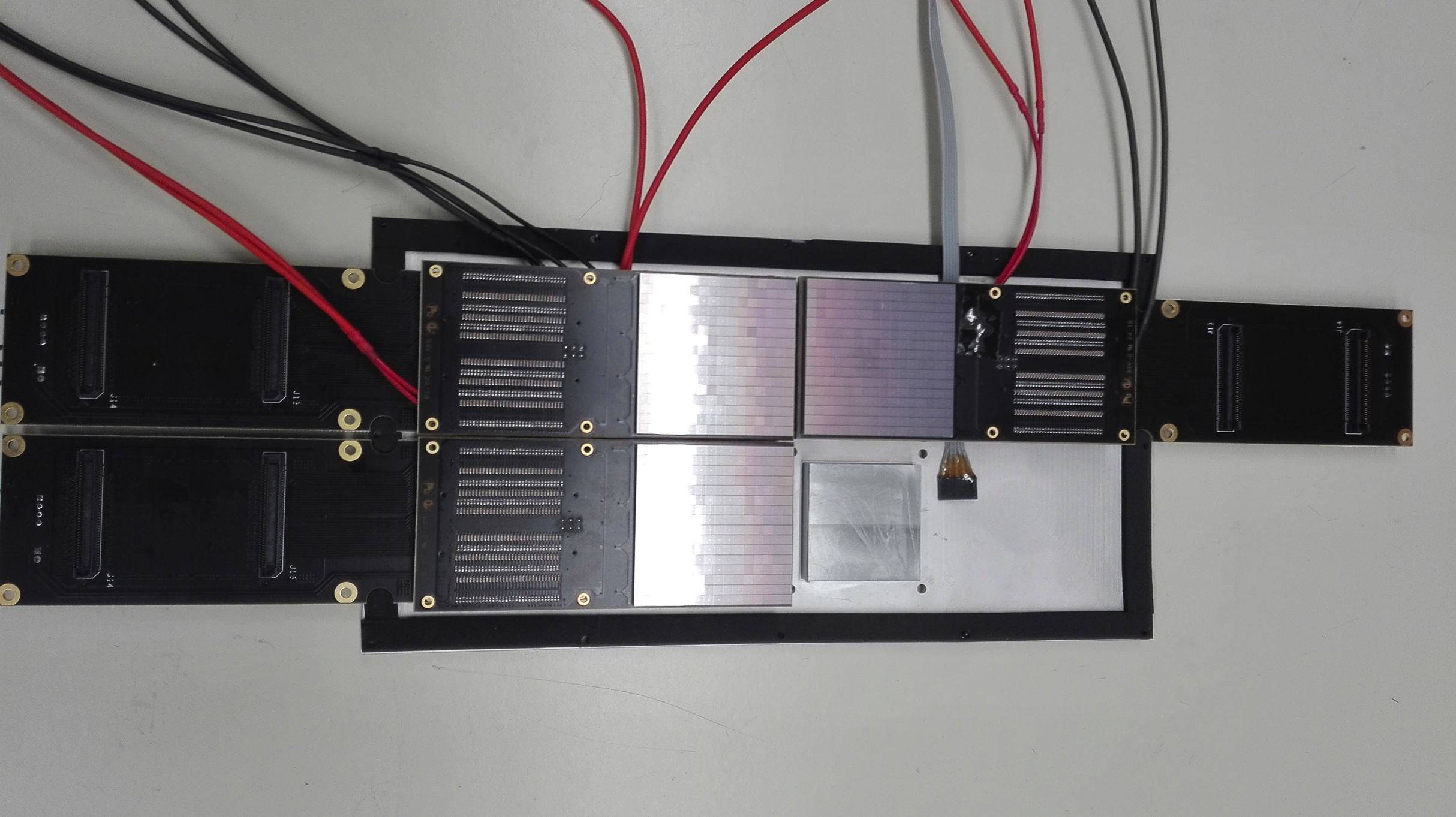 Upgraded for SOLID R&D
Adopted by Gluex DIRC
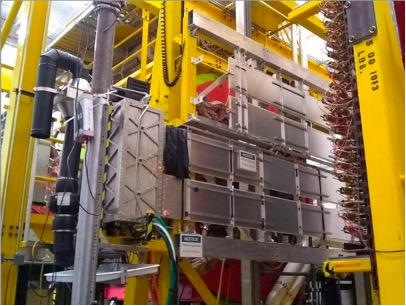 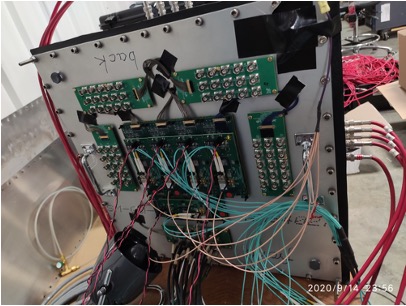 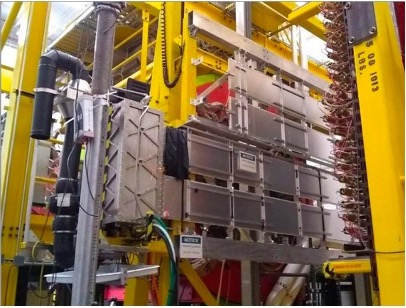 Coupled to H13700 for EIC mRICH / dRICH
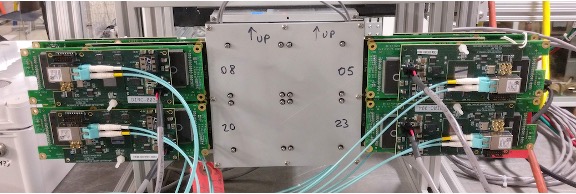 Proposed for INFN TechTranfer
M. Contalbrigo
15
High-Temperature Bulk SC Magnets
Test-stand with normal conductor dipole
MC is activity leader
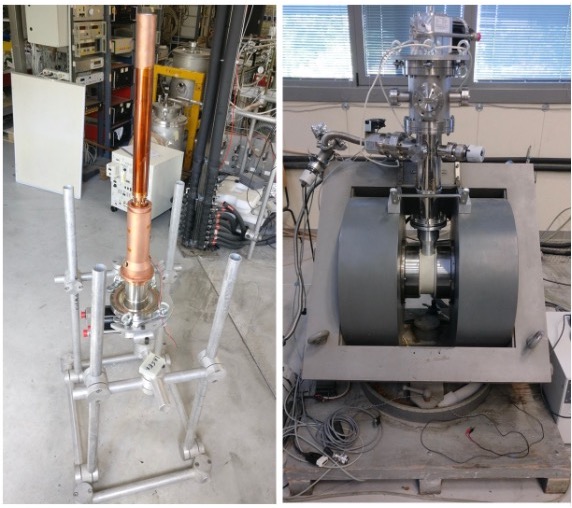 Bulk MgB2 magnet (cylinder)
Freezes the field at transition (~40 K)

    Minimum material budget (no copper safe ring)    
    While cool, does not require current leads  
    No destructive quenches
    Decouple mechanics from field shape
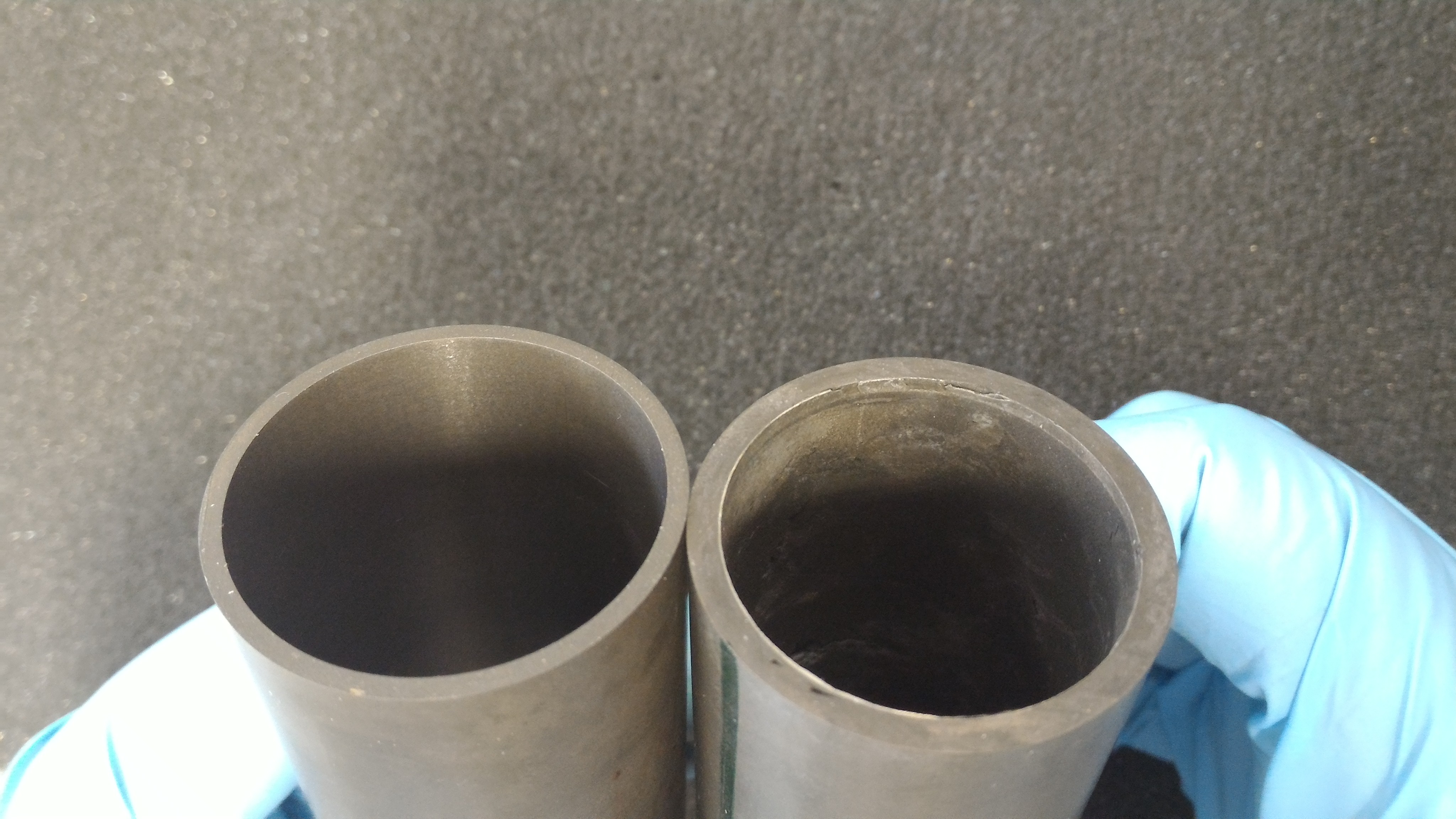 Optimization of the composite powders
Long stability test (up to one month)
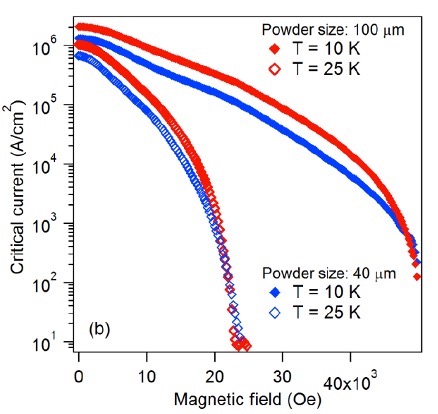 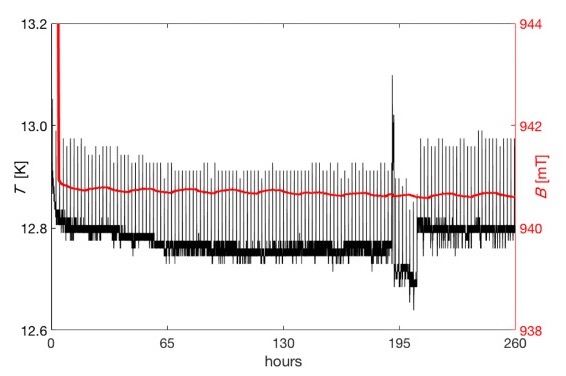 M. Contalbrigo
16
M. Contalbrigo
MC contriuted to the BSM studies in the electro-weak sector (n oscillations, KL rare decays) 
and in estalishing a new investigation paradigm in the strong sector (nucleon 3D):
Strong force dynamics in the confined state probed by parton transverse degreees of freedom
MC is CERN 
SPSC member
HERMES  @ DESY (precursors)
First obsrvations 2001-2012
CLAS/CLAS12 @ JLab (luminosity)
Valence region 2010-
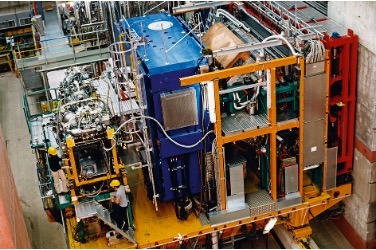 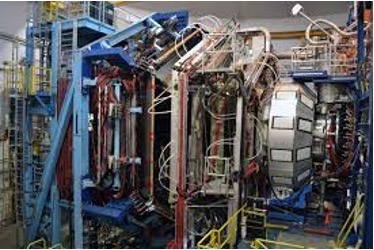 Deputy spokesperson
Analysis Corrdinator
Physics WG convener
Editorial Borad member
Run coordinator
Experiment spokesperson
CLAS Coord. Committee member
Physics WG convener
Run coordinator
RICH Project Leader
PI CLASMED project
Compact SC magnets
Super-Hermes.    PAX / EDM search
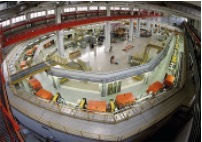 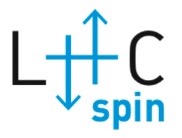 Polarized target
Target coordinator
Spokesperson transverse target RG
Polarized target
M. Contalbrigo
17
Transverse Polarization Spin-off
Tensor Charge measures transverse quark 
polarization in a transversely polarized nucleon
Spin manipulation program at FZJ
PAX, Fundamental symmetries, EDM
Universality:     Polarized target @ LHCb
                            Polarized antiproton beams
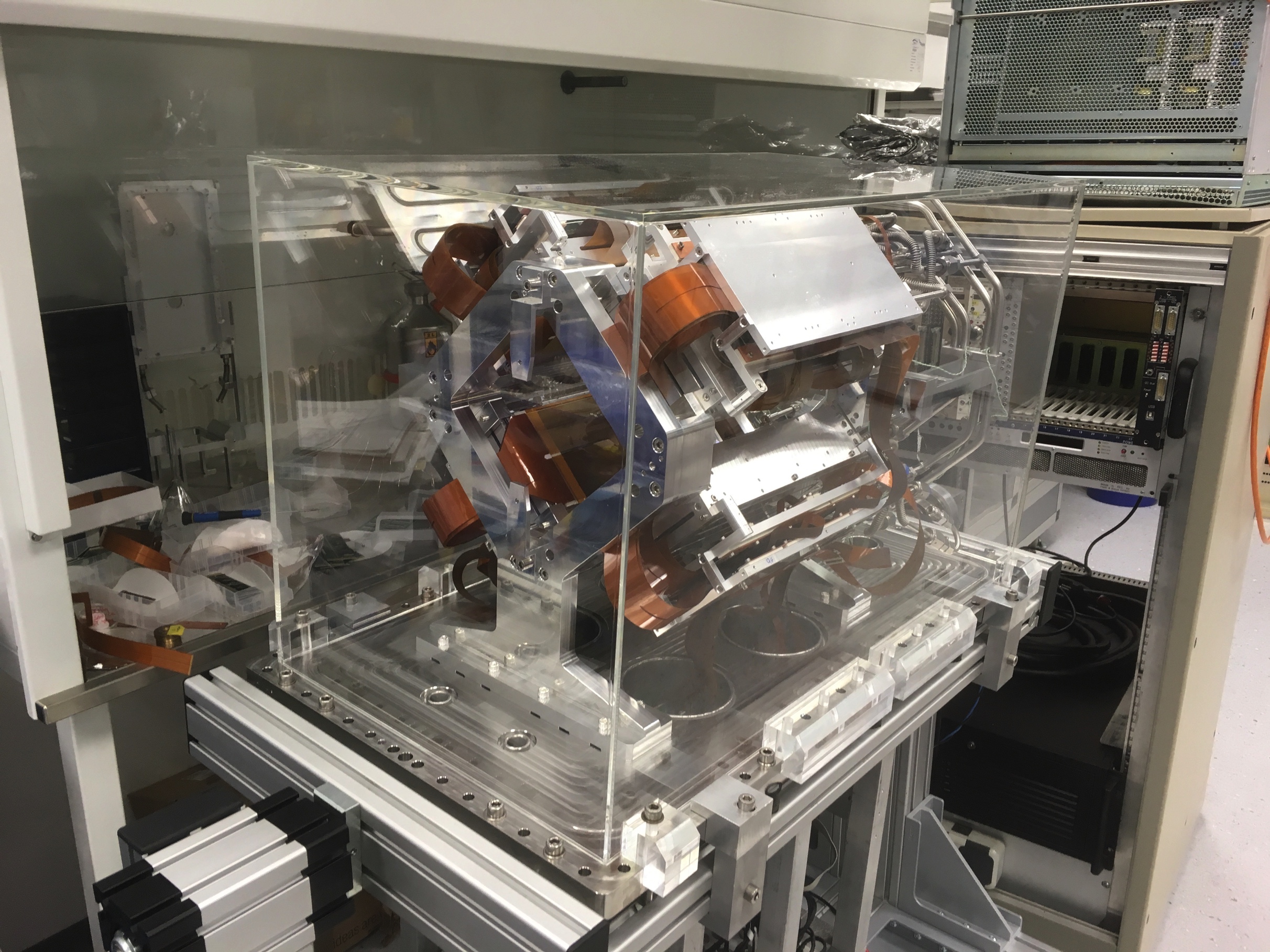 BSM Physics: Tensor coupling & EDM search
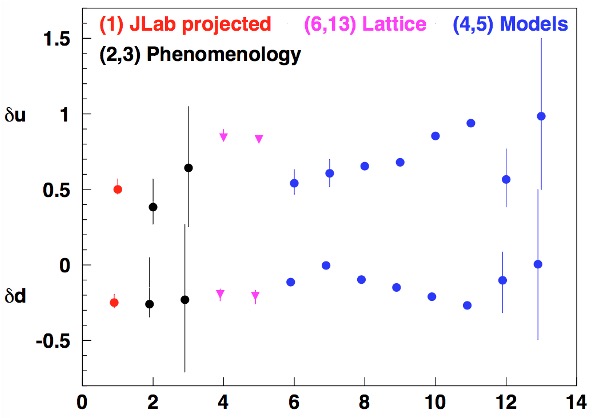 Fixed target program at LHCb. (LCH bridge to EIC)
Phase I:  unpoalrized SMOG2
Phase II: plarized  LHCspin
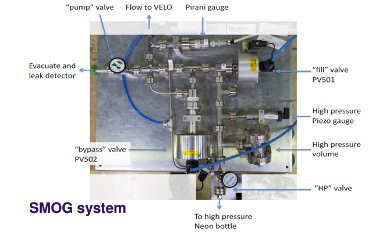 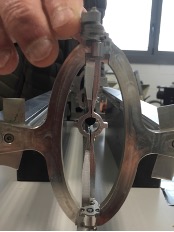 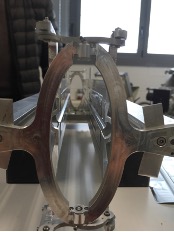 PREFER: polarized fusion

COLUMBUS:  test-bench fot 
superconducotr at working temperature
M. Contalbrigo
18
Transverse Polarization Spin-off
Tensor Charge measures transverse quark 
polarization in a transversely polarized nucleon
Spin manipulation program at FZJ
PAX, Fundamental symmetries, EDM
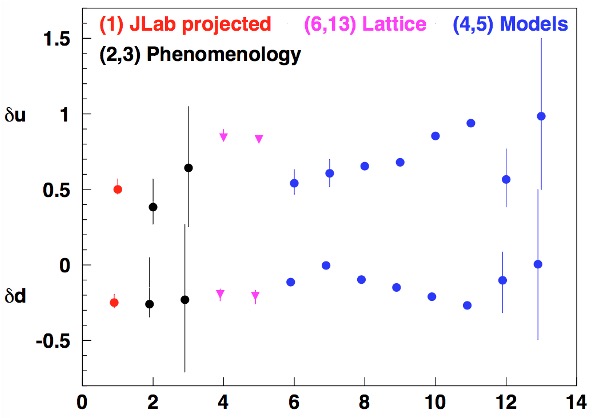 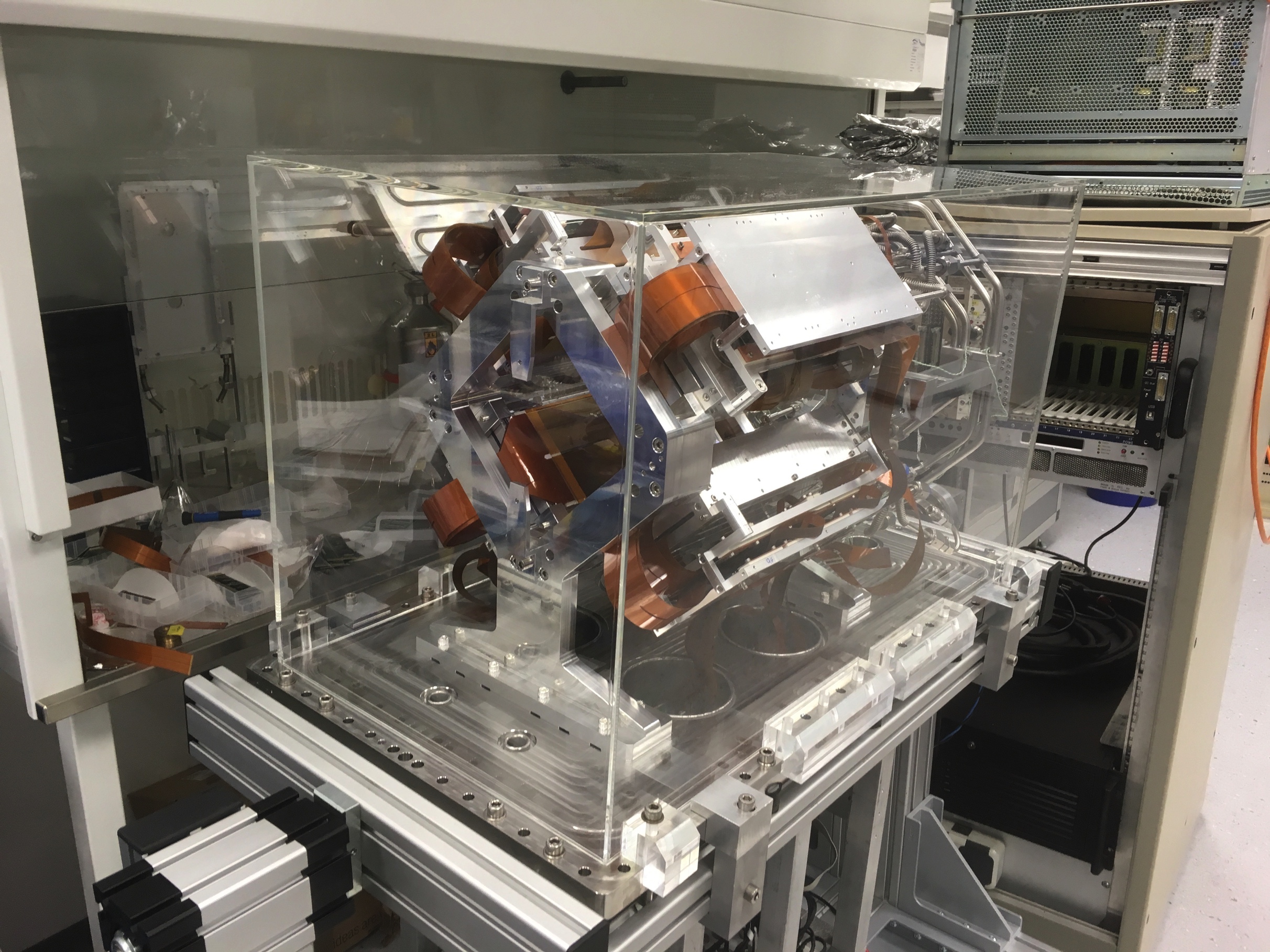 Universality:     Polarized target @ LHCb
                            Polarized antiproton beams
Fixed target program at LHCb. (LCH bridge to EIC)
Phase I:  unpoalrized SMOG2
Phase II: plarized  LHCspin
BSM Physics: Tensor coupling & EDM search
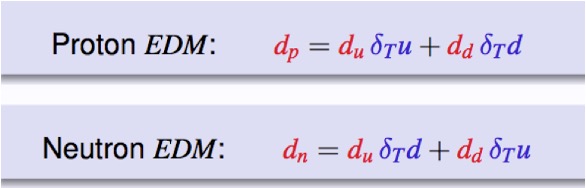 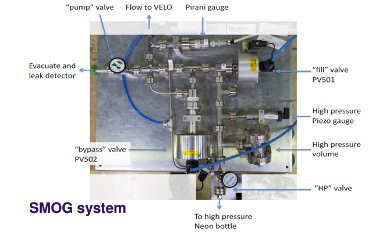 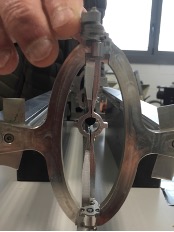 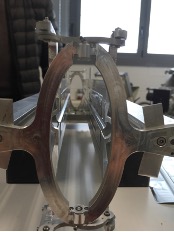 Propaedeutic studies ongoing at COSY, Juelich FZ
M. Contalbrigo
19
M. Contalbrigo
MC contriuted to the BSM studies in the electro-weak sector (n oscillations, KL rare decays) 
and in estalishing a new investigation paradigm in the strong sector (nucleon 3D):
Strong force dynamics in the confined state probed by parton transverse degreees of freedom
MC is CERN 
SPSC member
EIC  @ BNL (energy)
Extended coverage 2031-
HERMES  @ DESY (precursors)
First obsrvations 2001-2012
CLAS/CLAS12 @ JLab (luminosity)
Valence region 2010-
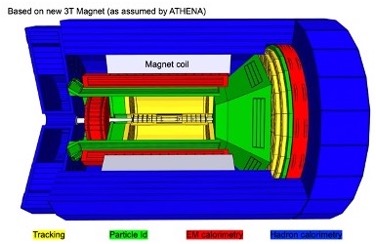 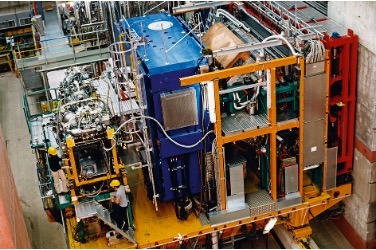 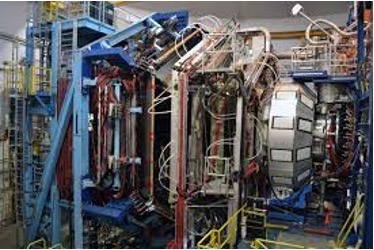 Deputy spokesperson
Analysis Corrdinator
Physics WG convener
Editorial Borad member
Run coordinator
Experiment spokesperson
CLAS Coord. Committee member
Physics WG convener
Run coordinator
POETIC IAC member
PSQ@EIC OC member
Yellow-report author
RICH Project Leader
PI CLASMED project
Compact SC magnets
RICH for particle ID
Photo-detection in high-B
Super-Hermes.    PAX / EDM search
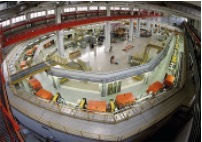 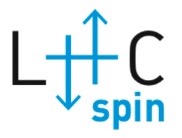 Polarized target
Target coordinator
Spokesperson transverse target RG
Polarized target
M. Contalbrigo
20
Dual Radiator RICH for EIC
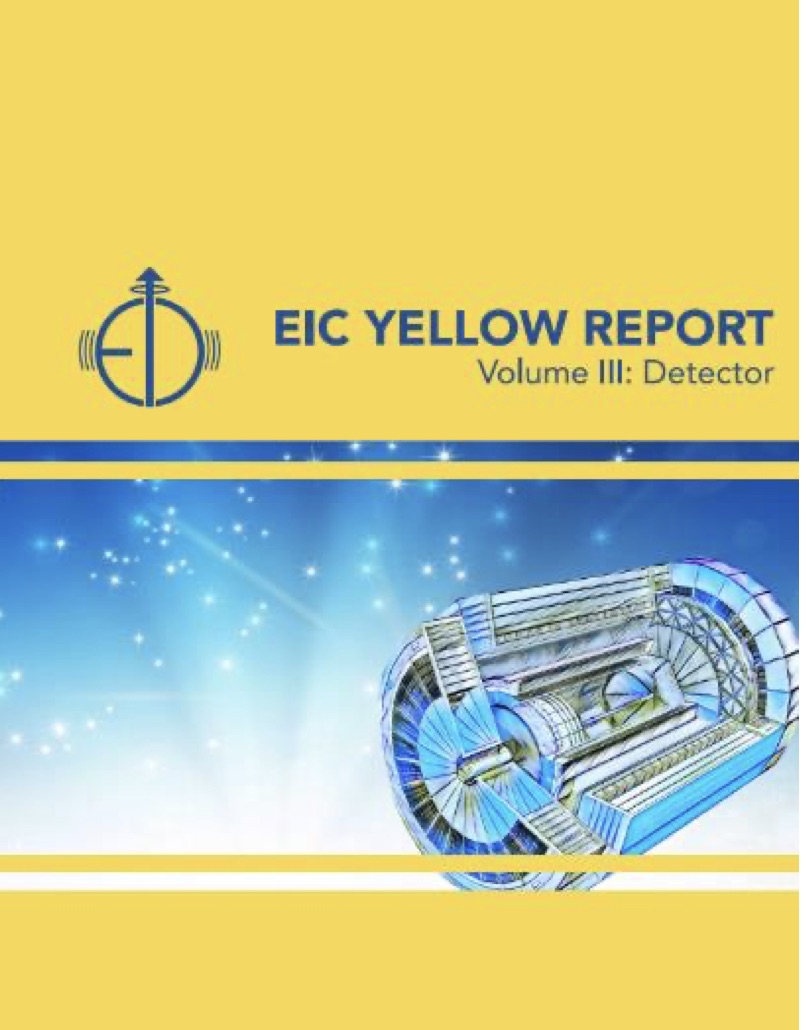 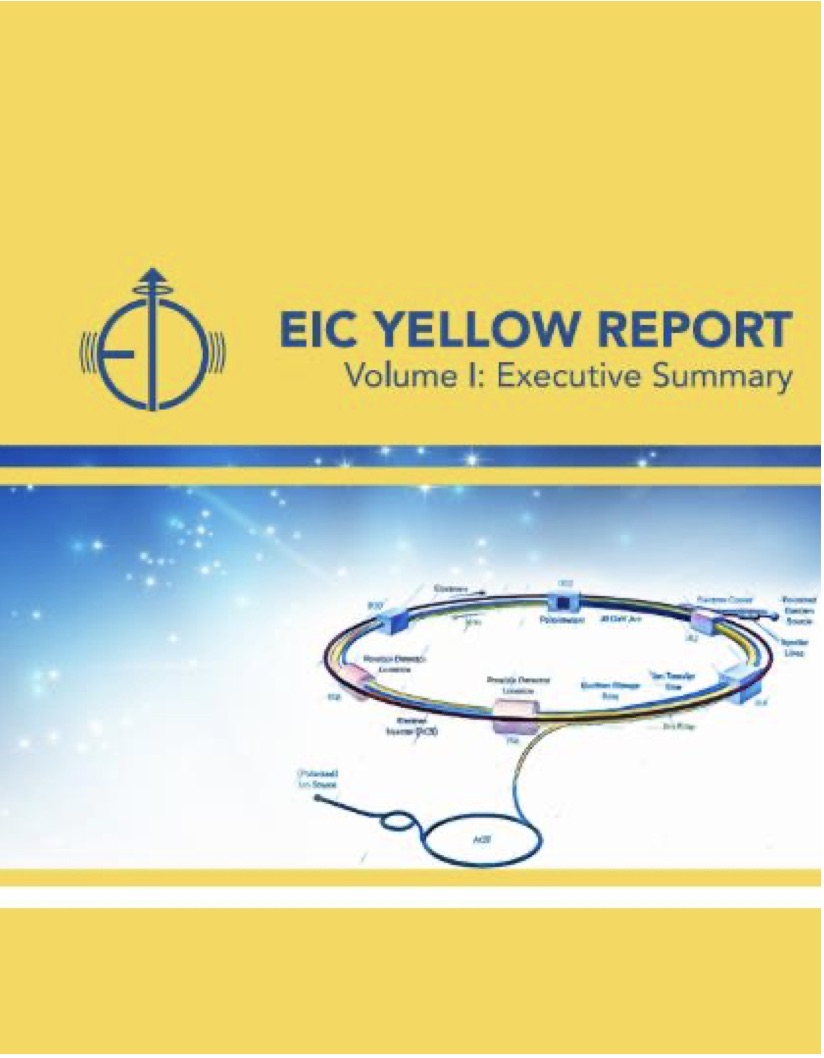 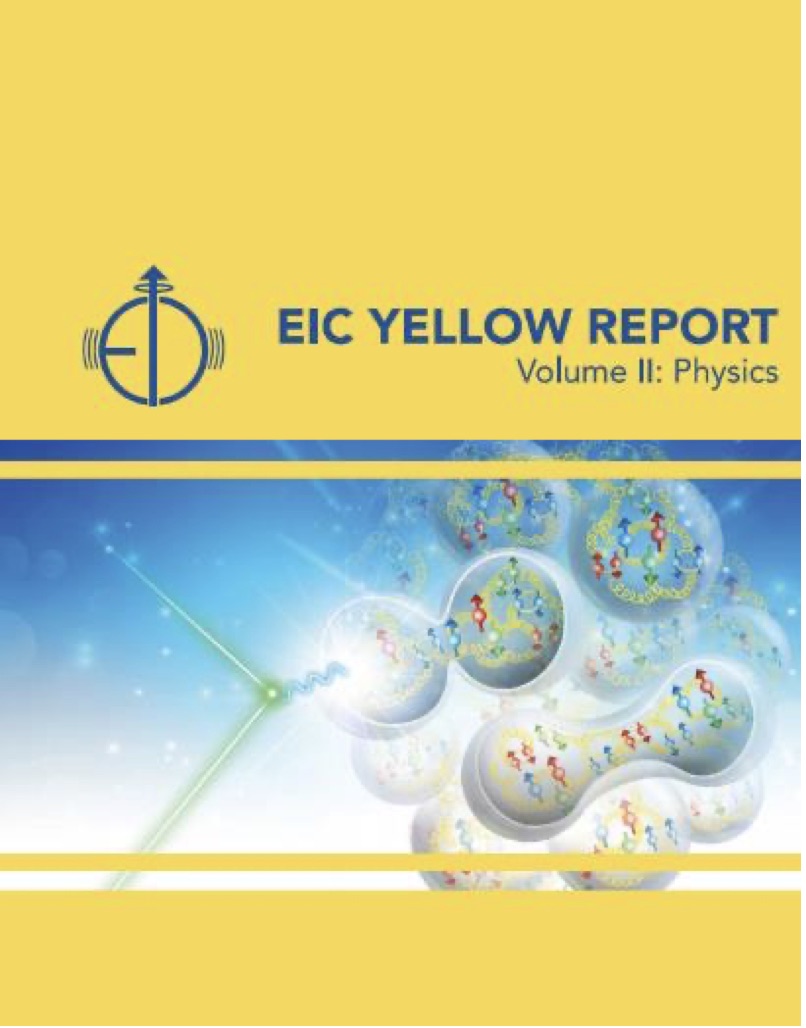 MC is IAC member and YR author
SIDIS physics
Complementarity of 2 IPs
MC is PID R&D activity leader
dRICH (mRICH)
SiPM and readout electronics
dRICH:  effective solution, part of EIC reference detector
               Lead by INFN, being selected for targeted R&D

Challenge 1: wide coverage (3-60 GeV/c, 5-25 deg)
        Two radiators Aerogel (nAERO~1.02)  +  Gas (nC2F6 ~ 1.0008)

Challenge 2: Single-photon detection in ~1T magnetic field
        Silcon Photomultipliers
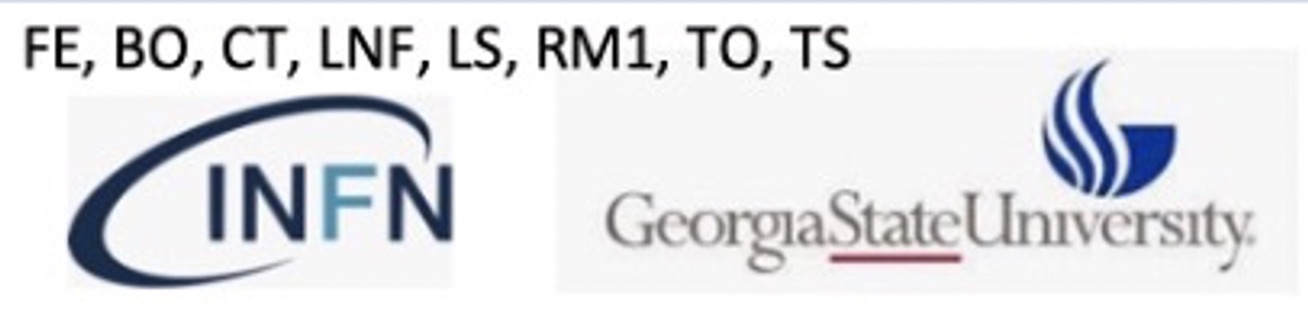 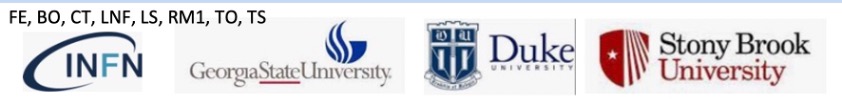 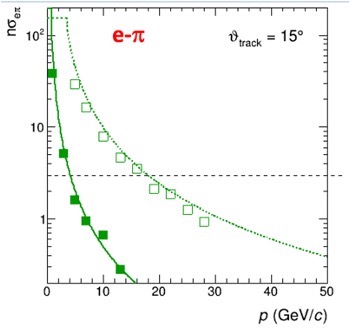 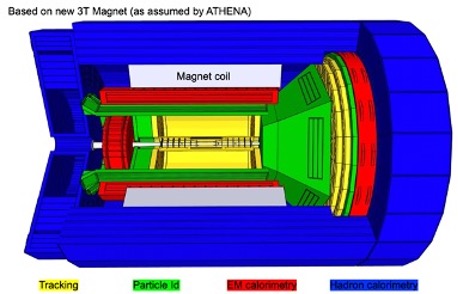 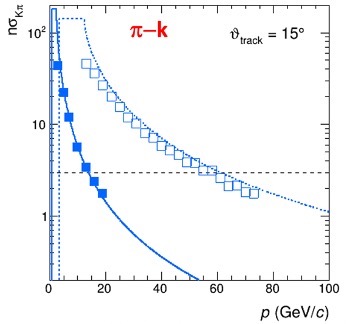 M. Contalbrigo
21
dRICH Prototype
22
MC is PID R&D activity leader
Cherenkov signal by cool SiPM (-30o)
readout by ALCOR chip
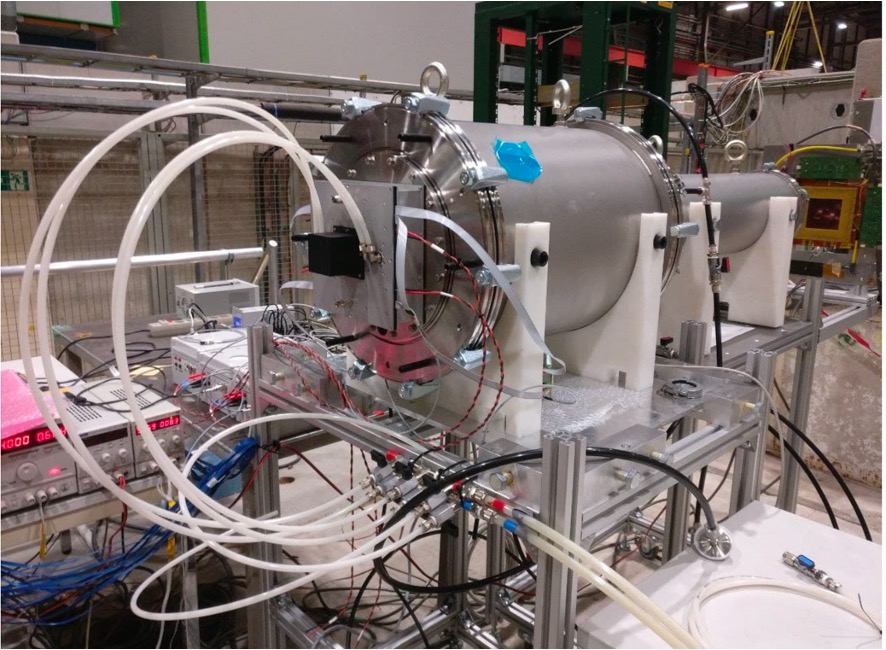 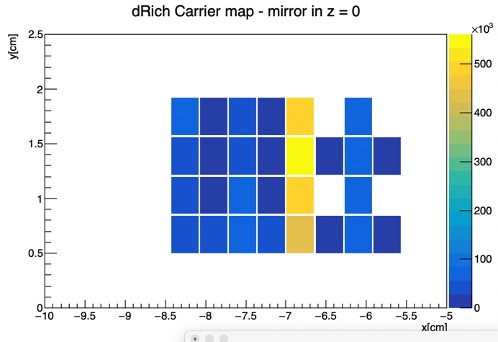 30 mm
15 mm
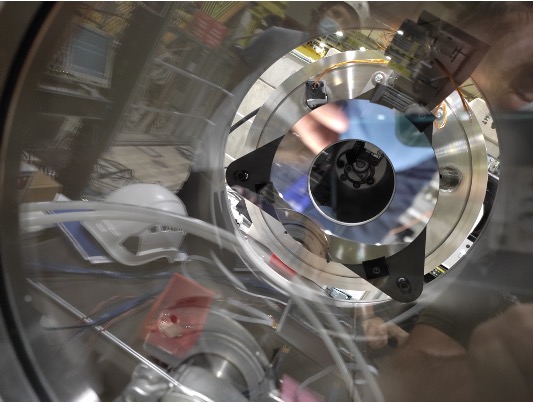 Inner gas volume
with mirrors
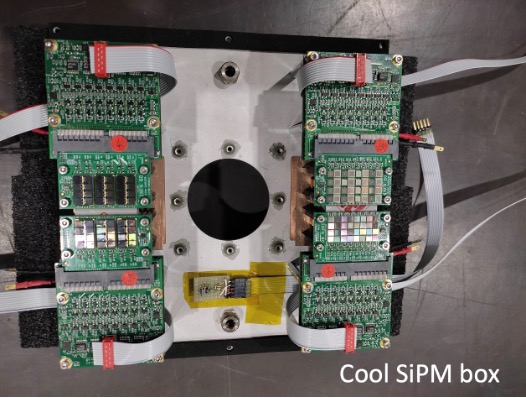 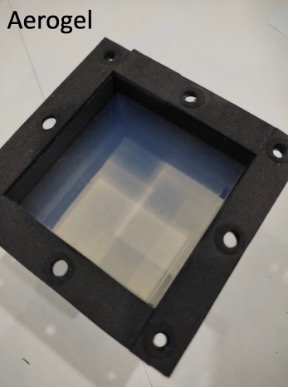 M. Contalbrigo
22
SiPM Program
23
MC is PID R&D activity leader
Custom laboratory characterization: annealing and low-T working point

               Current vs overvoltage                            Dark count from high-frequency sampling
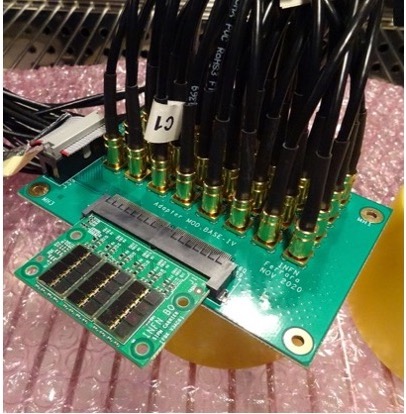 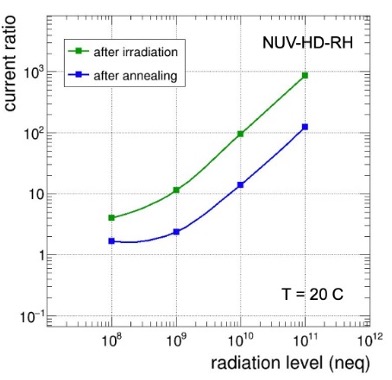 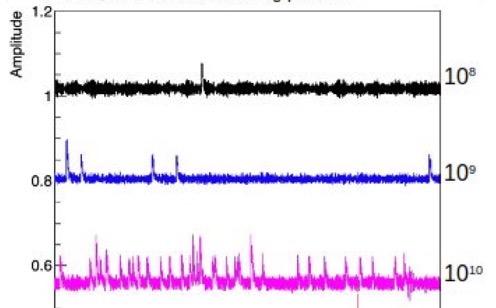 T = -30 C
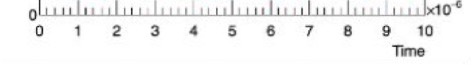 ToT readout (ALCOR) to study readout specs
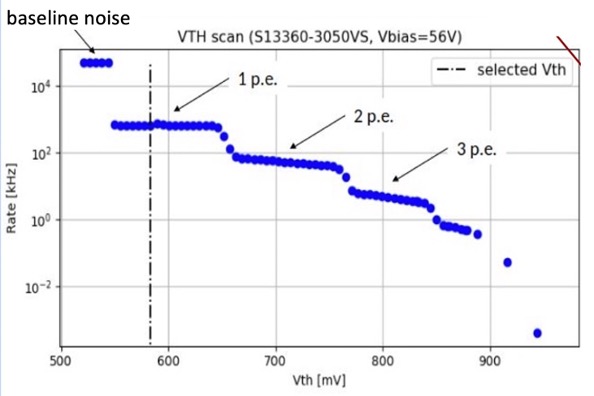 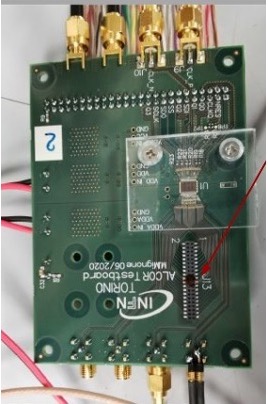 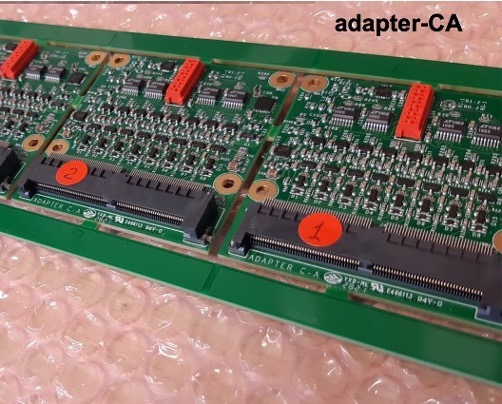 M. Contalbrigo
23
M. Contalbrigo
MC contriuted to the BSM studies in the electro-weak sector (n oscillations, KL rare decays) 
and in estalishing a new investigation paradigm in the strong sector (nucleon 3D):
Strong force dynamics in the confined state probed by parton transverse degreees of freedom
MC is CERN 
SPSC member
EIC  @ BNL (energy)
Extended coverage 2031-
HERMES  @ DESY (precursors)
First obsrvations 2001-2012
CLAS/CLAS12 @ JLab (luminosity)
Valence region 2010-
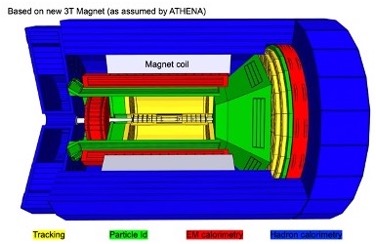 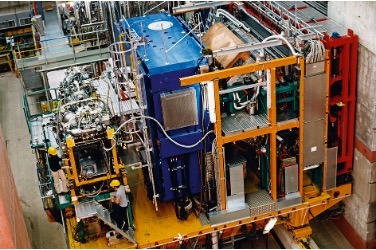 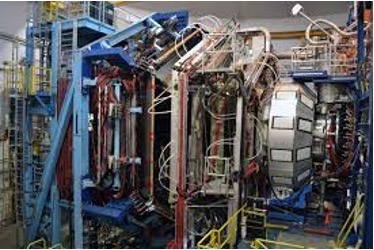 Deputy spokesperson
Analysis Corrdinator
Physics WG convener
Editorial Borad member
Run coordinator
Experiment spokesperson
CLAS Coord. Committee member
Physics WG convener
Run coordinator
POETIC IAC member
PSQ@EIC OC member
Yellow-report author
RICH Project Leader
PI CLASMED project
Compact SC magnets
RICH for particle ID
Photo-detection in high-B
Super-Hermes,    PAX / EDM search
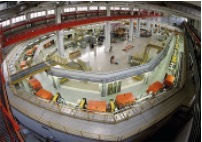 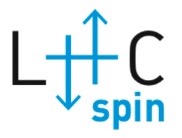 Polarized target
Target coordinator
Spokesperson transverse target RG
Polarized target
M. Contalbrigo
24
M. Contalbrigo
25
10
DVCS @ CLAS
Interference magnifies the rare DVCS signal and provide access to the QCD scattering amplitude
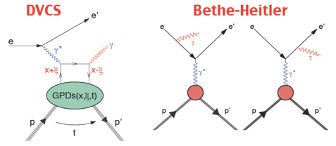 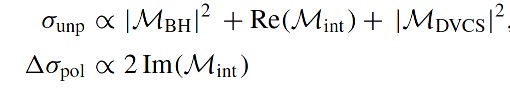 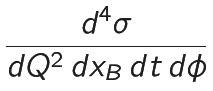 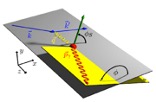 Cross-section measurements are 
challenging but provide the most 
complete information to theory
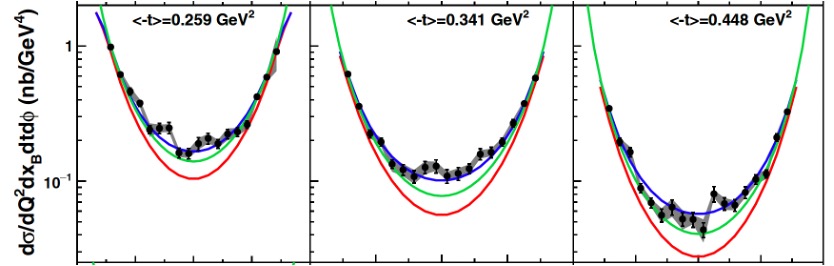 Analysis coordination
Result review coordination
Complementary channel
Transverse target experiments

Systematics on:

     Radiative corrections

     p0 background

     Acceptance
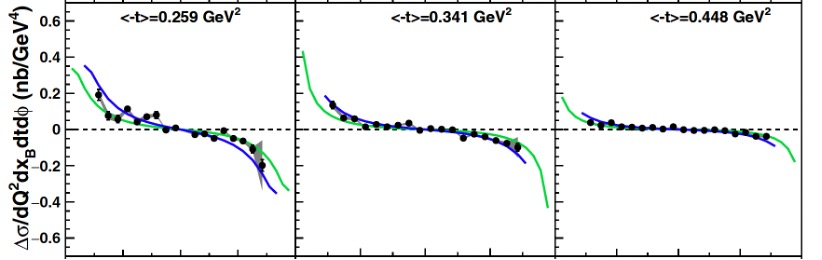 VGG model
KMSC calc.
BH only
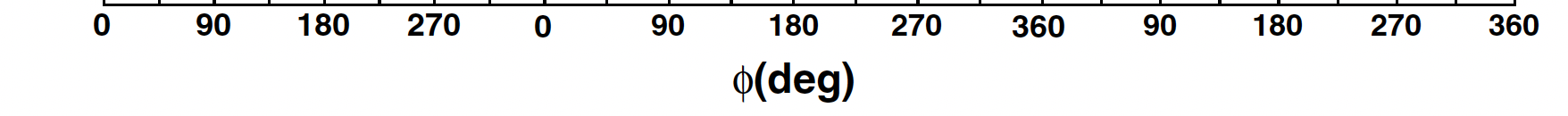 N.Hirlinger et. al.  PRC  98 4 (2016) 045203
M. Contalbrigo
26
9
TMD Review
Compendium of first 10 years of observations
Critical discussion of present understanding
Most urgent theoretical and experimental validations
Future perspectives for precision
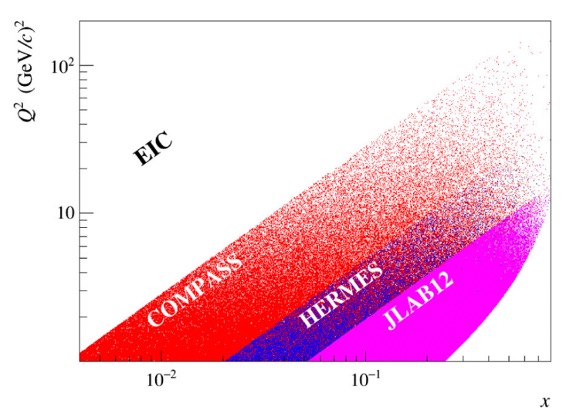 Several results (HERMES, JLab)
Projections of future proposals (Jlab, EIC) 
 
Connections (low-x, QGP, BSM)

Coparison among experiements

Extraction methods and systematics
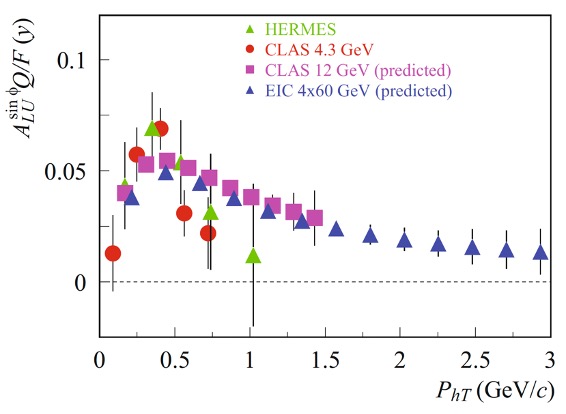 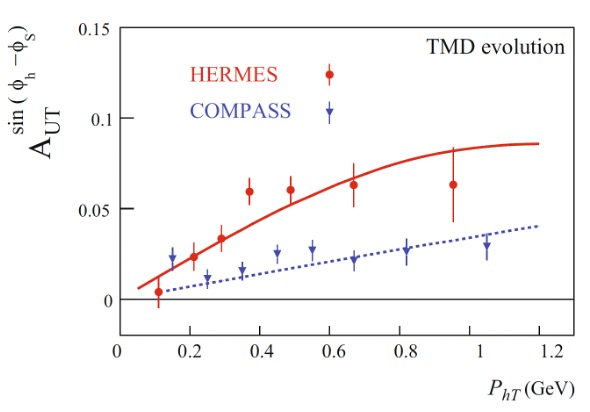 M. Contalbrigo
27
8
CLAS12 RICH
1.5 mrad resolution provides 4s separation at 8 GeV/c
Design & simulations
Aergoel R&D, handling and characterization
Mirrors for hybrid optics validation
SiPM sensors and electronics
Data analysis     

In 6 months:   TDR  
                          DOE review & approval 
                          MIUR priority project
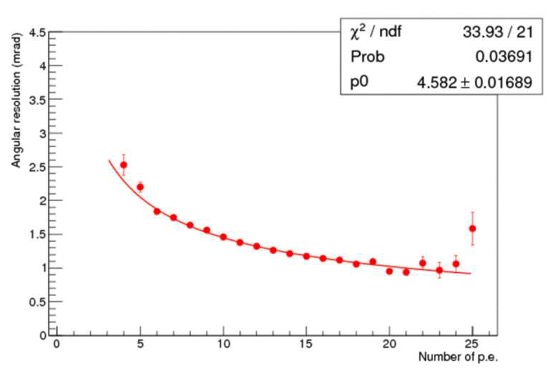 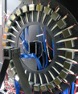 New method to measure dominant chromatic effect
Achieved  ~ 0.0050 mm4 cm-1 aerogel clarity
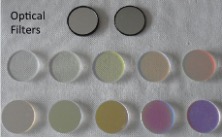 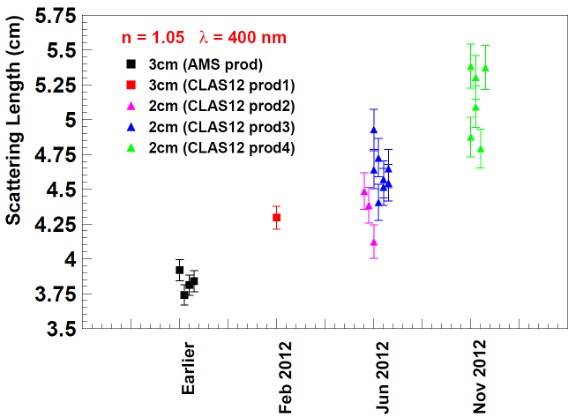 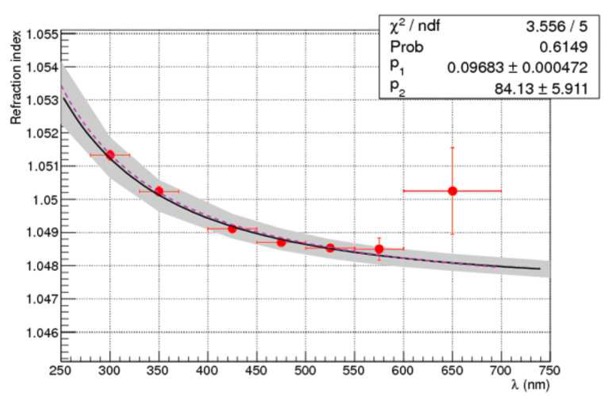 M. Contalbrigo
28
8
CLAS12 RICH
Resolution is not degraded by designed hybrid optics
gap not
optimized
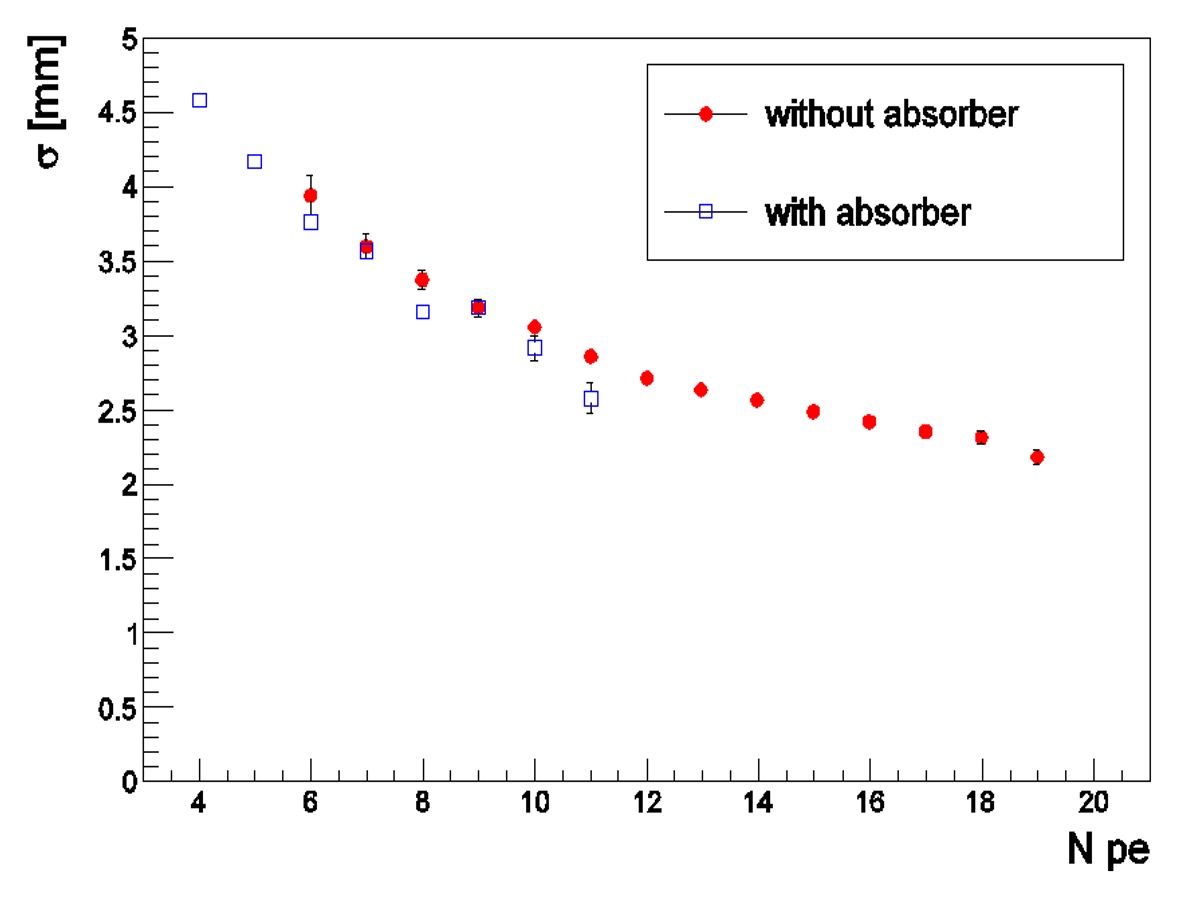 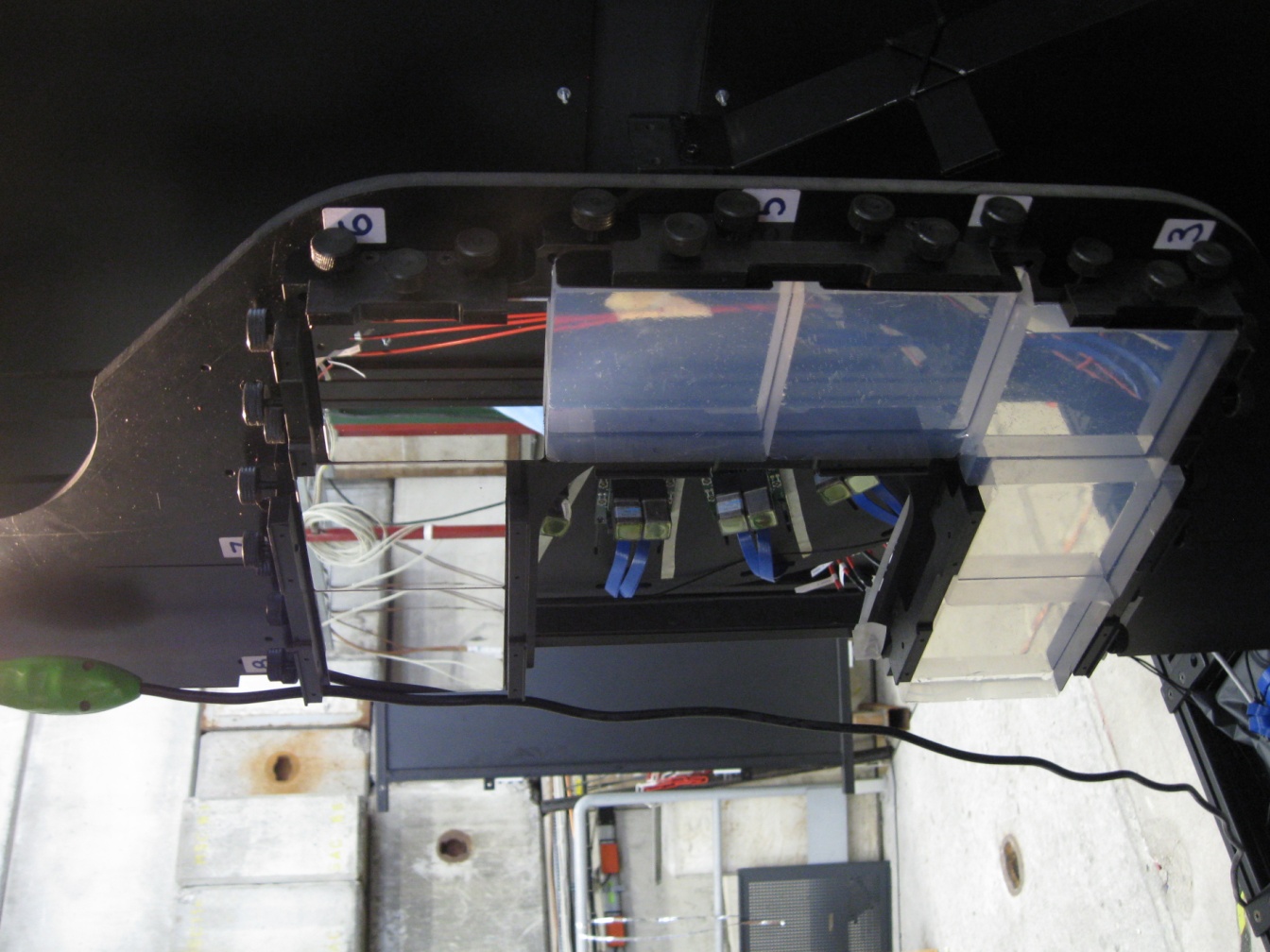 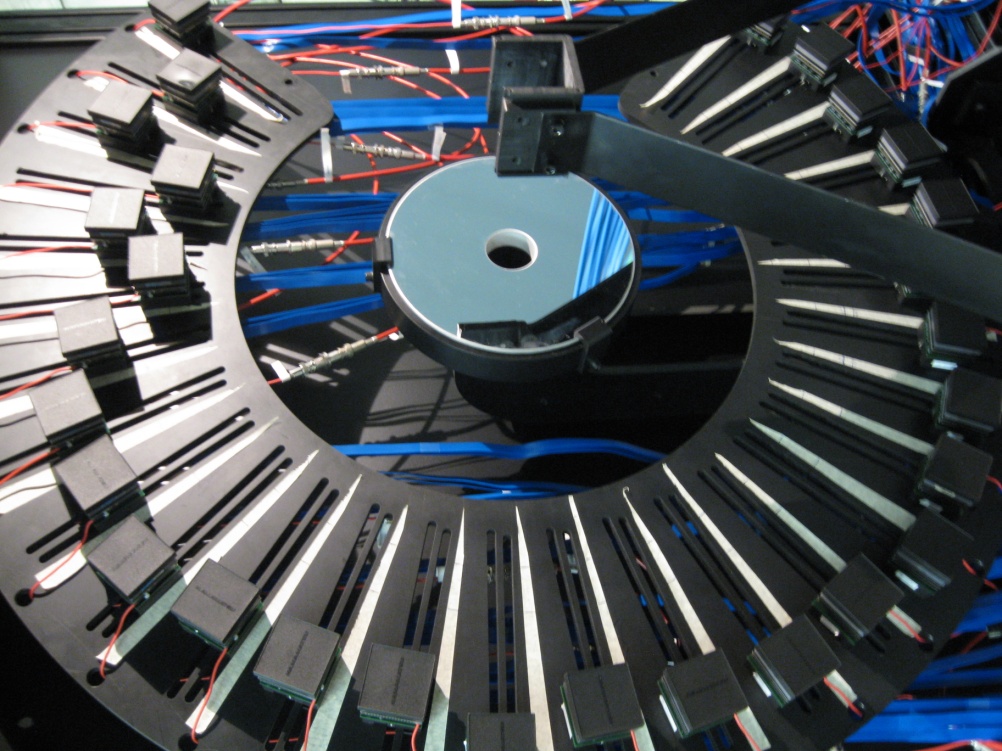 plane 
mirror
6 GeV beam
Aerogel
H8500
mirrors + aerogel
Proof-of-principle of SiPM use with respect H8500 multi-anode reference
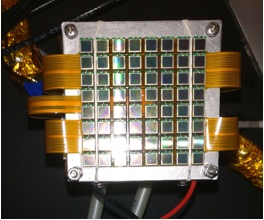 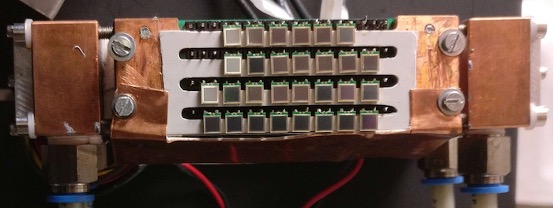 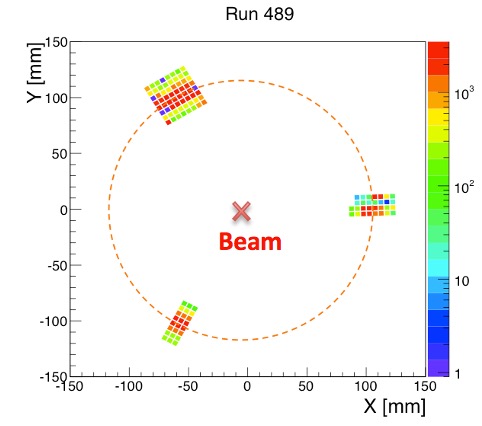 curved mirror
beam
Radiator
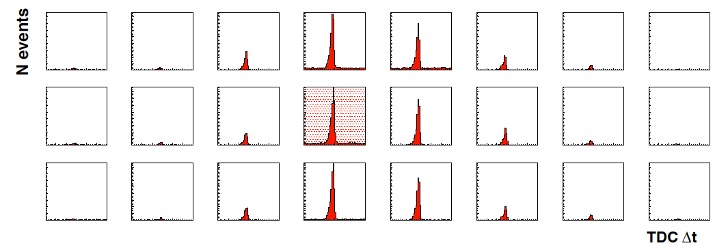 Cooled SiPM as
good as PMTs
M. Contalbrigo
29
7
CLAS12 TPE
Wide range of intermediate hadronc states
1g  2g interference sensitive to the beam charge
Coordination analysis
Review analysis
Review paper
Study of radiative corrections for hadronic tensor

Complementary measurement:
     OLYMPUS   With independent beams
     HERMES.    Tw-photon exchnge in DIS
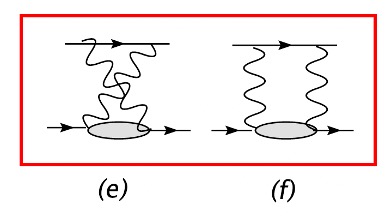 CLAS: Unique terziary beam for simultaneous 
Measurement, wide acceptnace decouple e and Q2
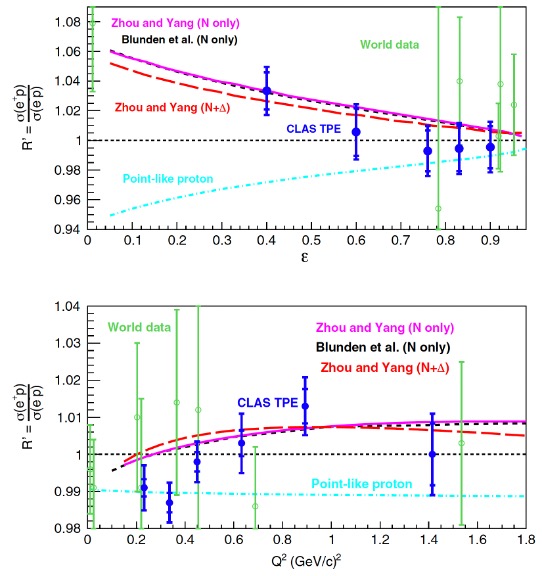 OLYMPUS  PRL118 (2017) 9, 092501
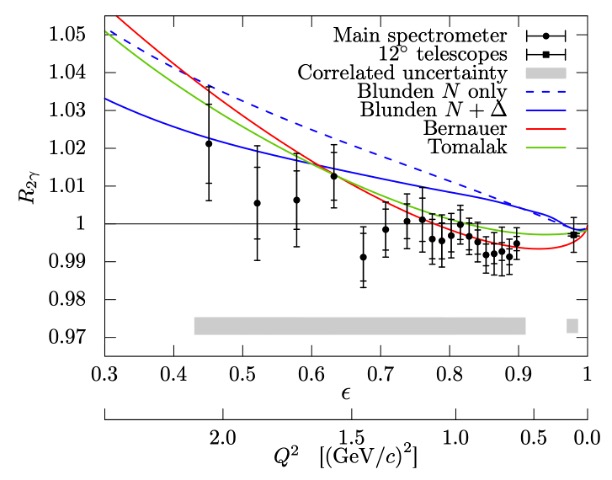 M. Contalbrigo
30
6
HERMES MULTI
Most precise favor separated multiplicities
Analysis coordination
     Multi-D unfolding of experimental effect
     Systematic evaluation method

Editorial review of the article

Target 
    Coordination and maintenance
    Calibration and analysis
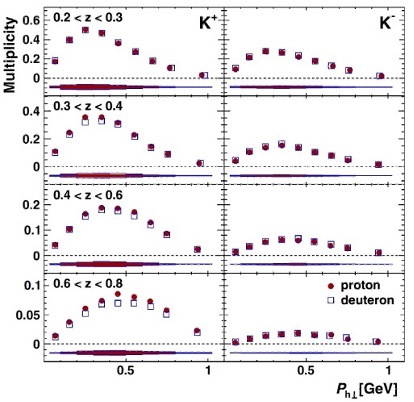 Comparison with phenomenological fits
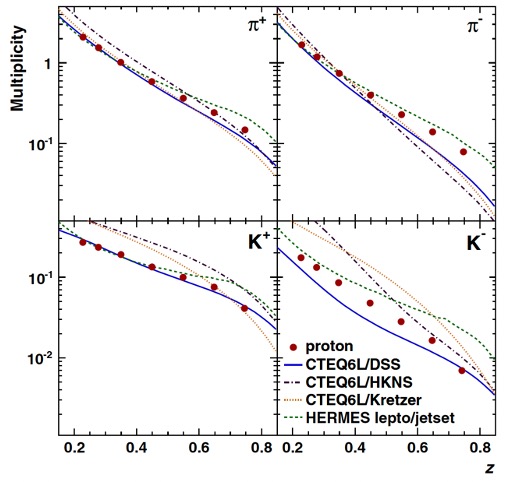 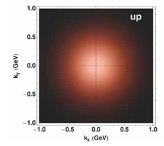 Related to 
      TMD evolution
      Precision physics (W mass)
      Hadronizaion in cold nuclear media
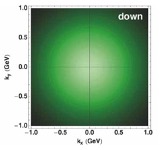 M. Contalbrigo
31
5
HERMES SIVERS
Flavor separation
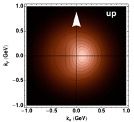 Analysis coordination
     Un-binned maximum likelihood
     Systematic evaluation method

Editorial review of the article

Target 
    Coordination and maintenance
    Calibration and analysis
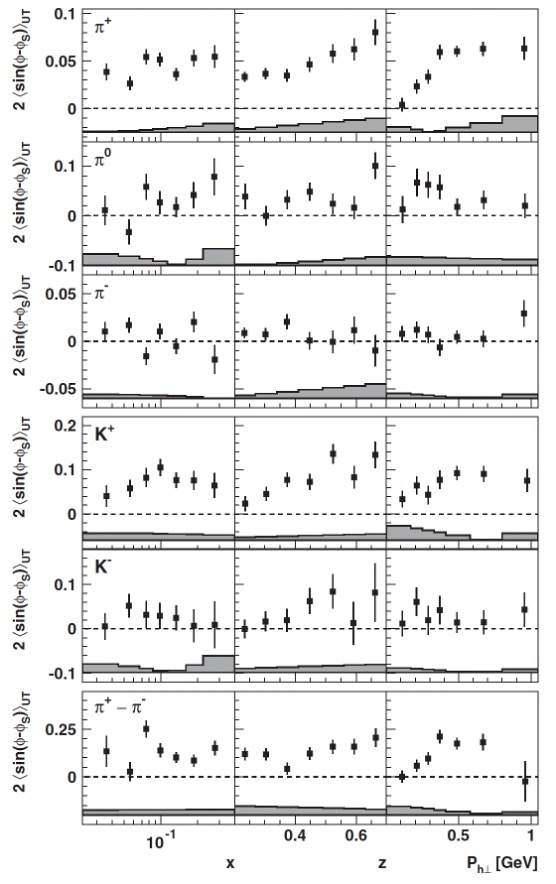 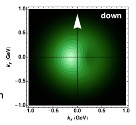 No evidence of higher-twist or exclusive decay contamination
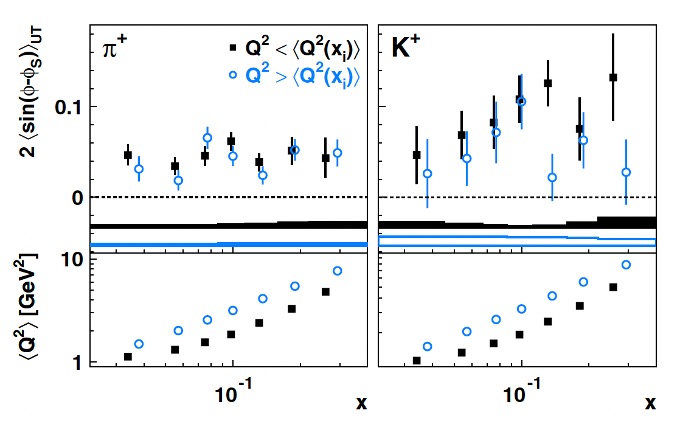 M. Contalbrigo
32
4
HERMES G1
Target 
    Coordination and maintenance
    Calibration and analysis
    Tensor polarization

Analysis coordination

Extraction method validation
Systematic evaluation
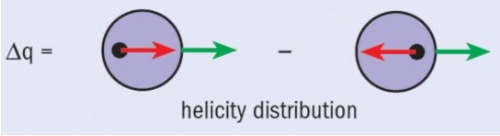 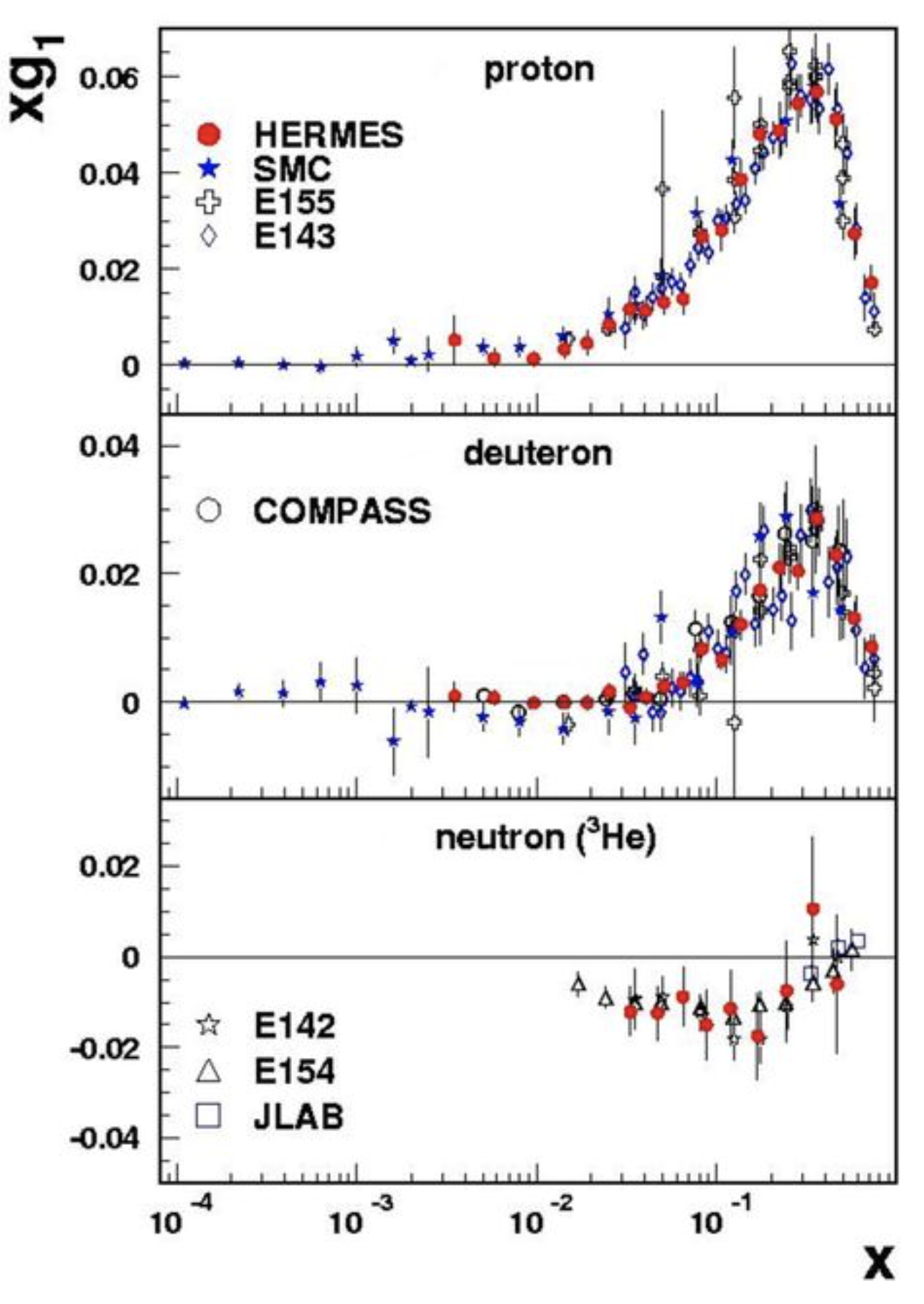 Most precise deuteron measurement 
                          determination of DS (axial charge)
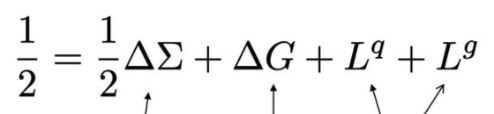 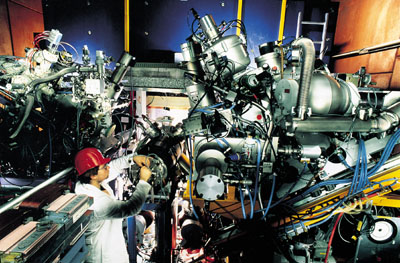 M. Contalbrigo
33
3
HERMES AUT
Target 
    coordination and maintenance
    calibration and analysis

Analysis coordination

Extraction method validation
Systematic evaluation
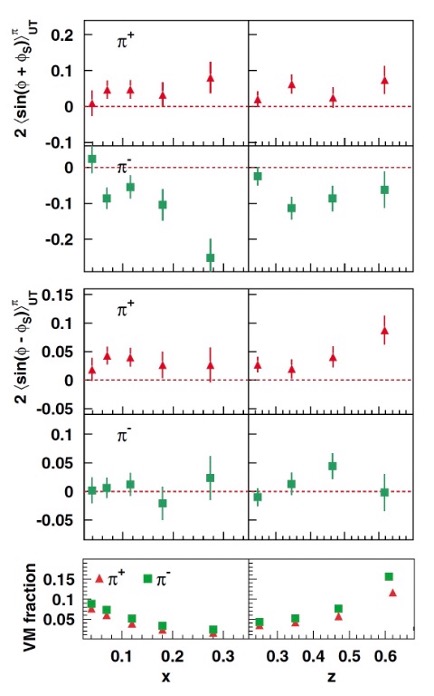 First evidence for 

    Transversity: quark polarization  
                            related to Tensor charge & BSM
    Collins function: spin-orbit in fragmentation
    Sivers function:   spin-orbit in the nucleon
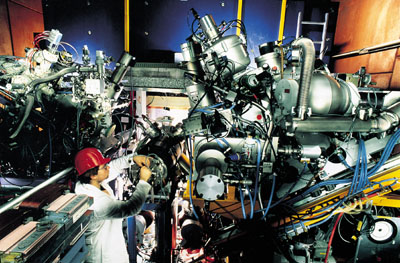 M. Contalbrigo
34
2
NOMAD nm  ne
Electron preliinary selection
Electron energy reconstruction 
     ECAL calibration with p0
     Off-time muon background in ECAL  
     Sum-up bremsstrahlung photons
     Account for DC material (early shower development)

Preliminary nm nt oscillation analysis
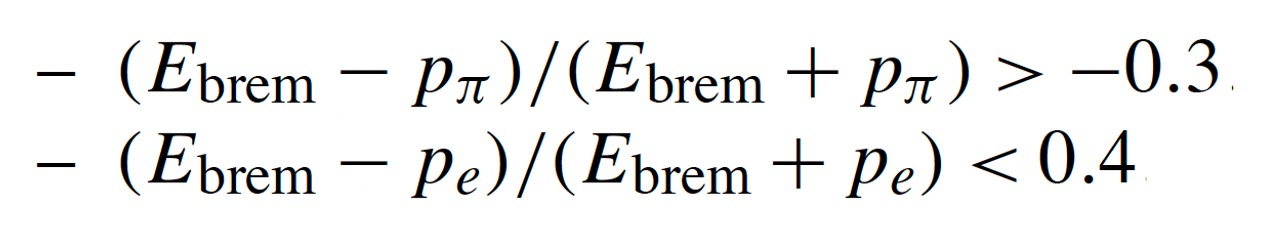 To be compared with 2.1% Ebrem resolution
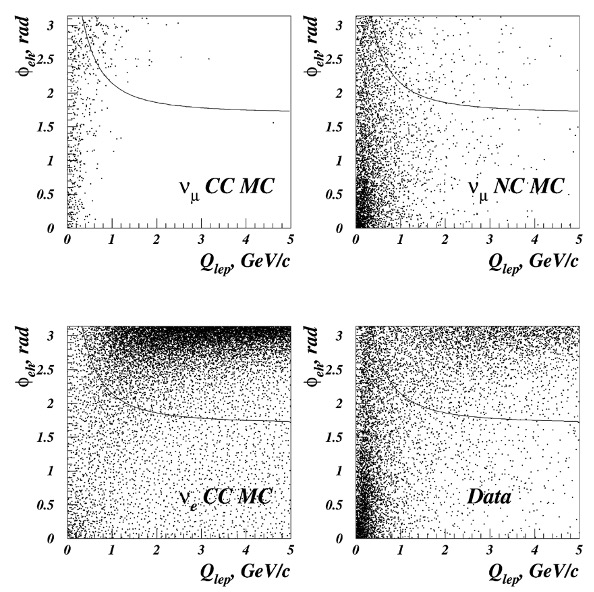 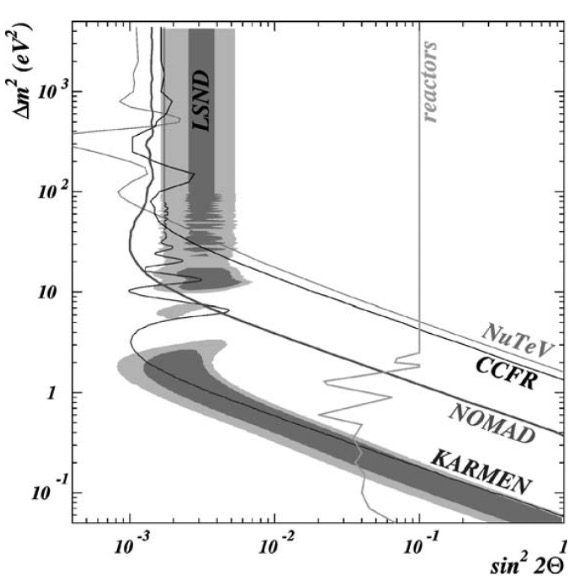 M. Contalbrigo
35
1
NA48 Direct CP
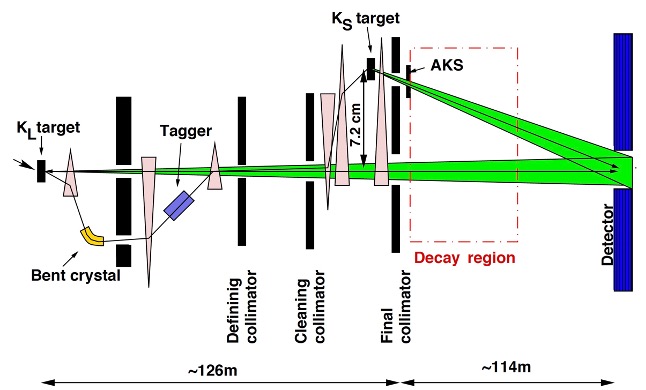 Beam intensity monitor 
     Equalization 
     Random triggers for accidentals
     Systematics due to accidentals

Neutral decays
     Neutral trigger and identification
     Rare neutral decays (3p0, p0gg, gg, )
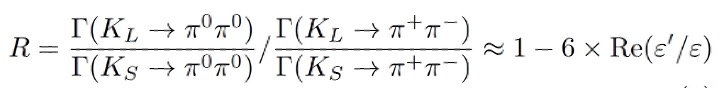 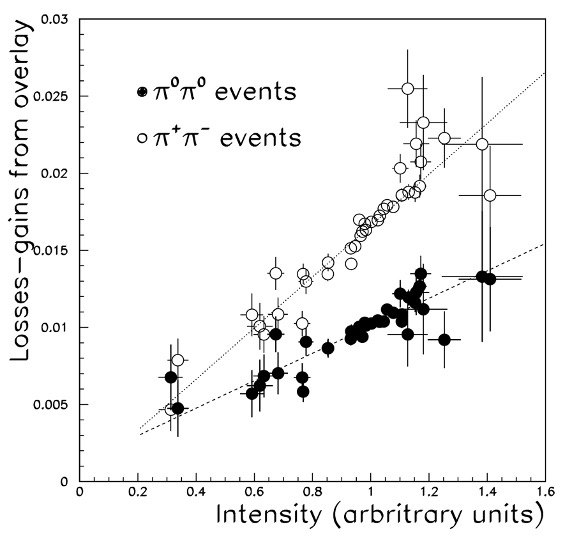 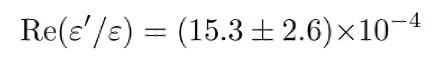 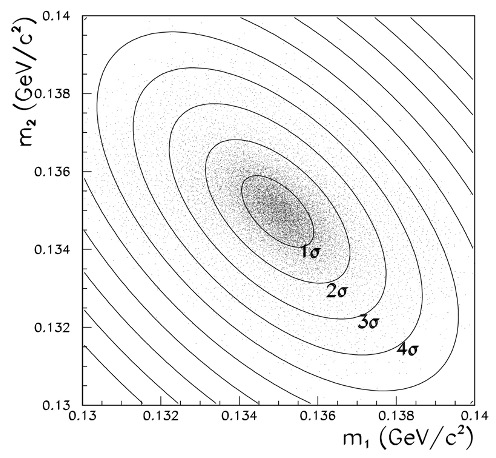 M. Contalbrigo
36